Tin học 7
Chủ đề A
Máy tính và cộng đồng
Bài 2: Các thiết bị vào - ra
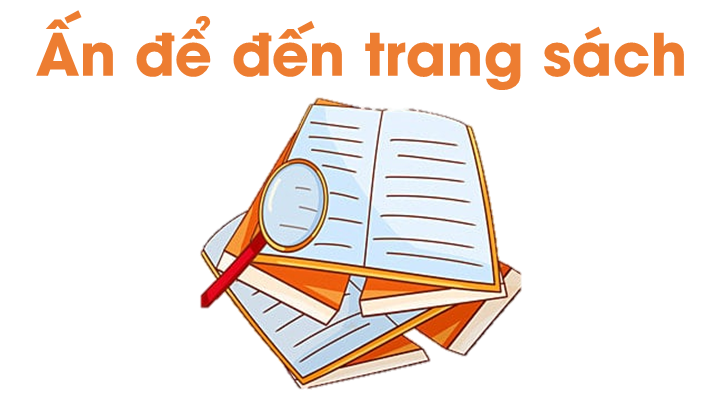 Ổ đĩa cứng có phải là thiết bị vào – ra hay không?
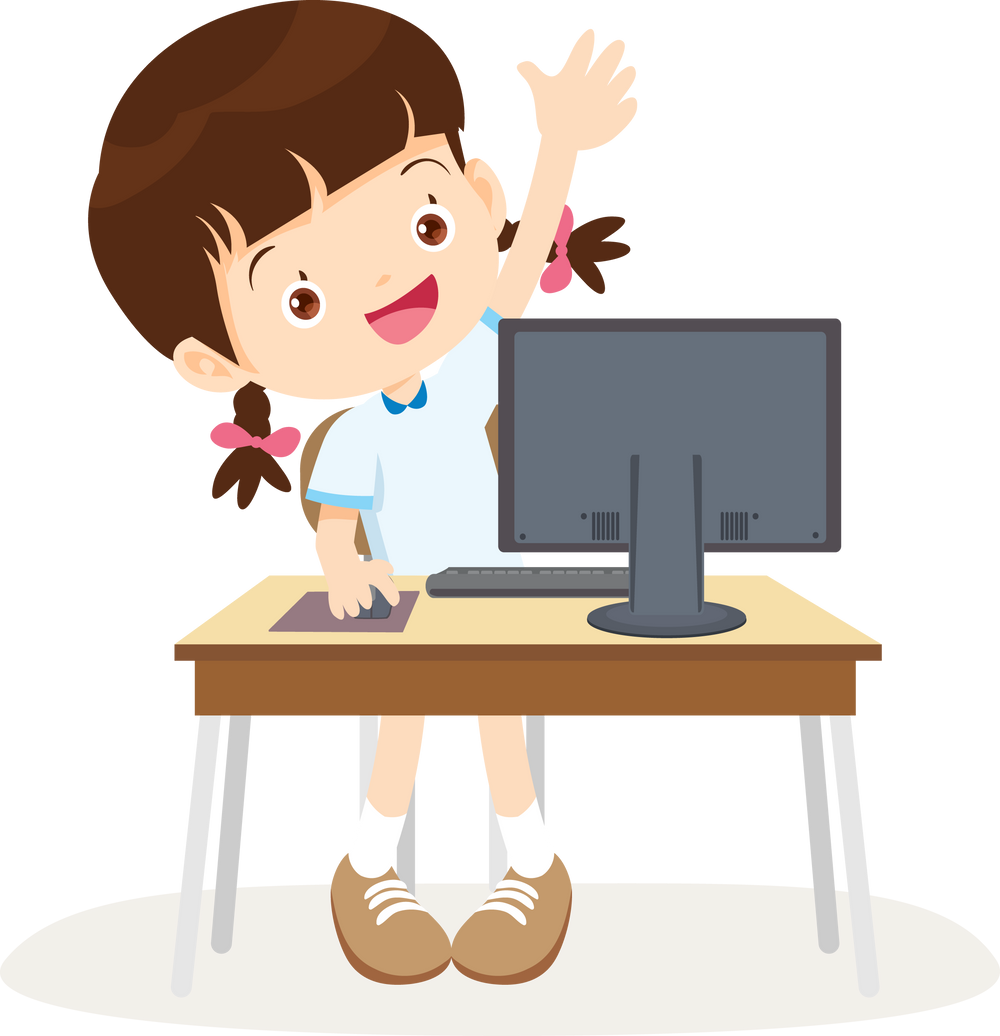 Ổ đĩa cứng không phải là thiết bị vào – ra, nó là thiết bị lưu trữ. Ổ đĩa cứng cũng không phải là thiết bị ngoại vi mặc dù các thiết bị lưu trữ khác nói chung là thiết bị ngoại vi.
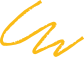 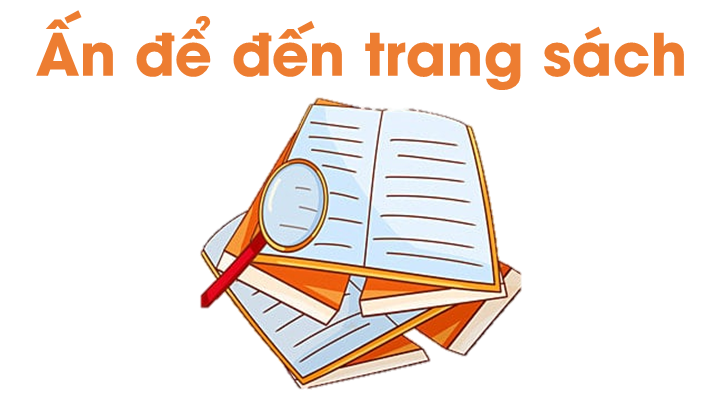 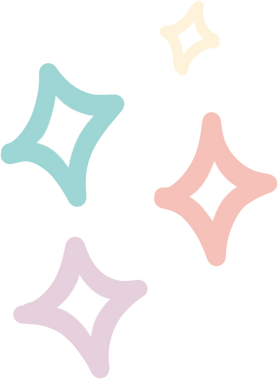 1. Khái niệm thiết bị vào – ra
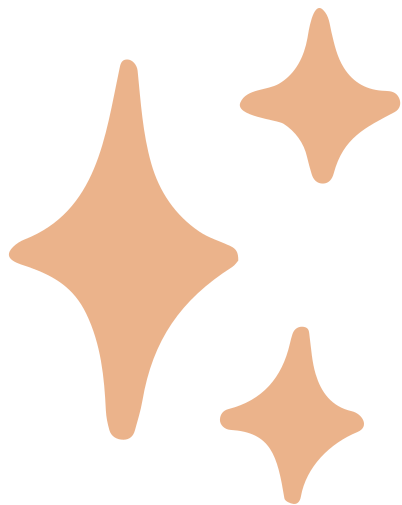 Dựa vào những thông tin đã tìm hiểu, em hãy kể tên những thiết bị có thể:
1) Thu nhận thông tin đưa vào máy tính.
2) Xuất thông tin ra khỏi máy tính dưới dạng quen thuộc vớicon người.
3) Đọc hay lưu dữ liệu số từ máy tính vào vật lưu trữ hoặcgửi lên mạng.
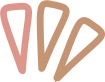 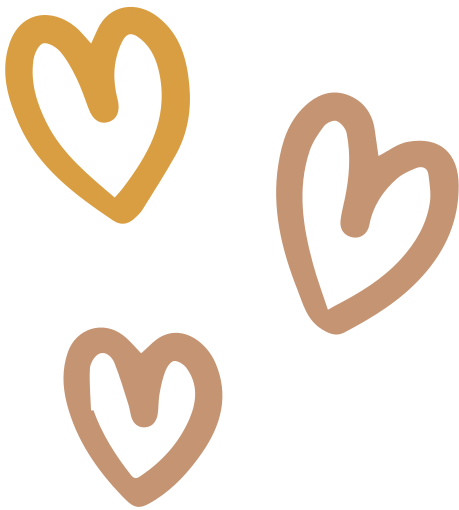 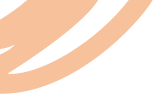 1) Thiết bị thu nhận thông tin đưa vào máy tính:
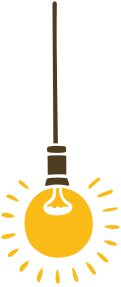 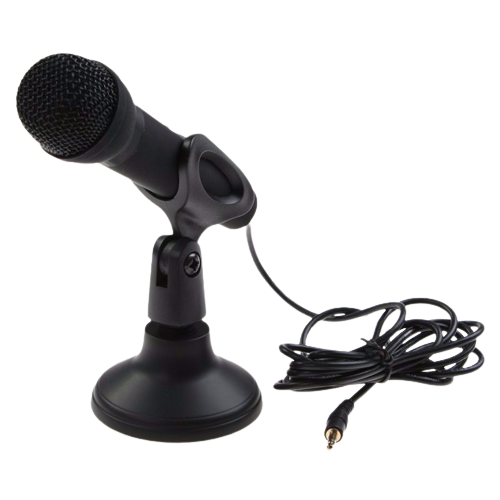 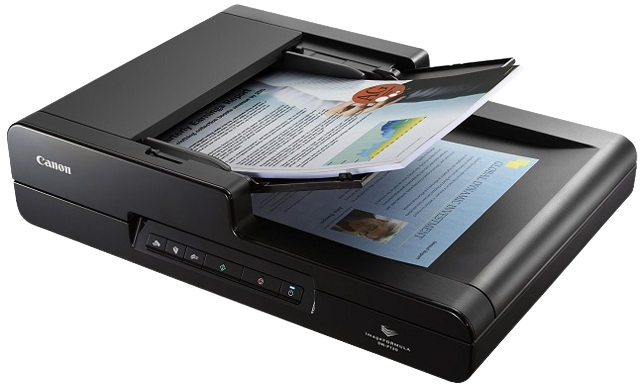 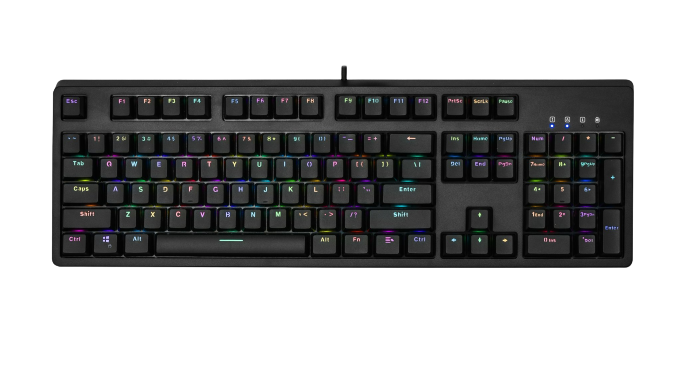 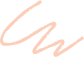 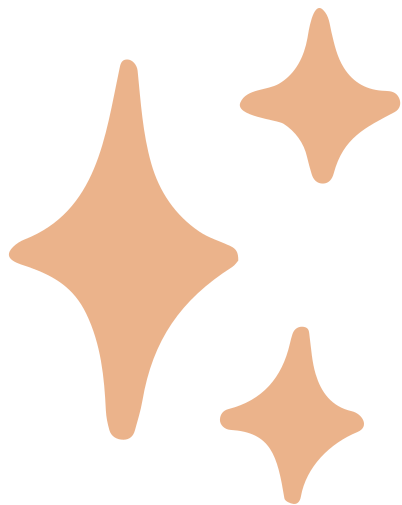 Máy quét
Bàn phím
Micro
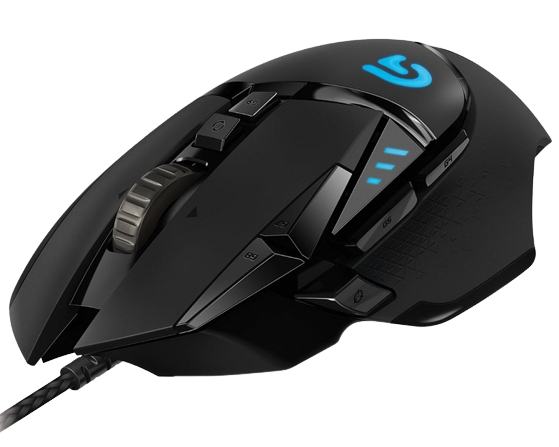 Chuột máy tính
2) Thiết bị xuất thông tin ra khỏi máy tính dưới dạng quen thuộc với con người:
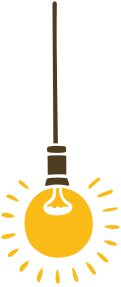 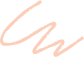 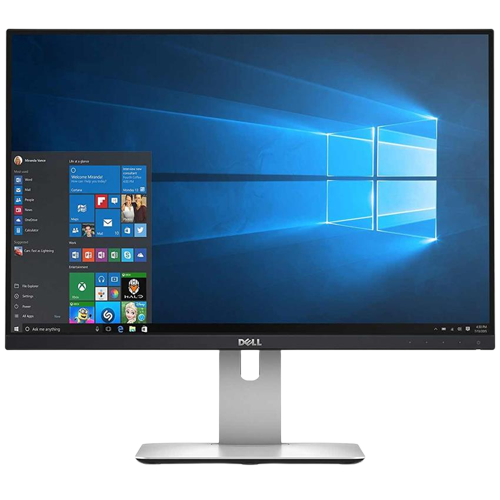 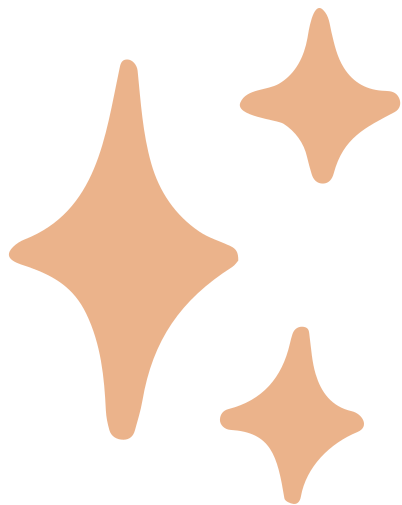 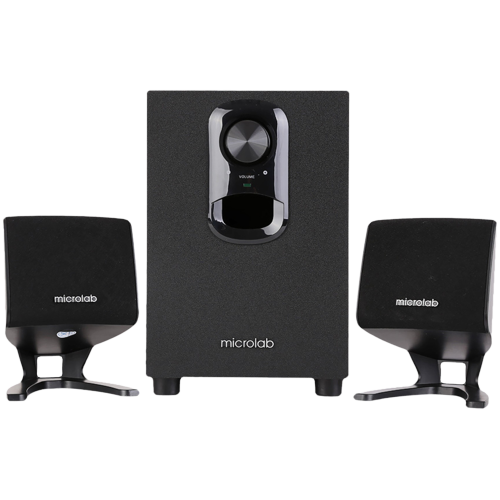 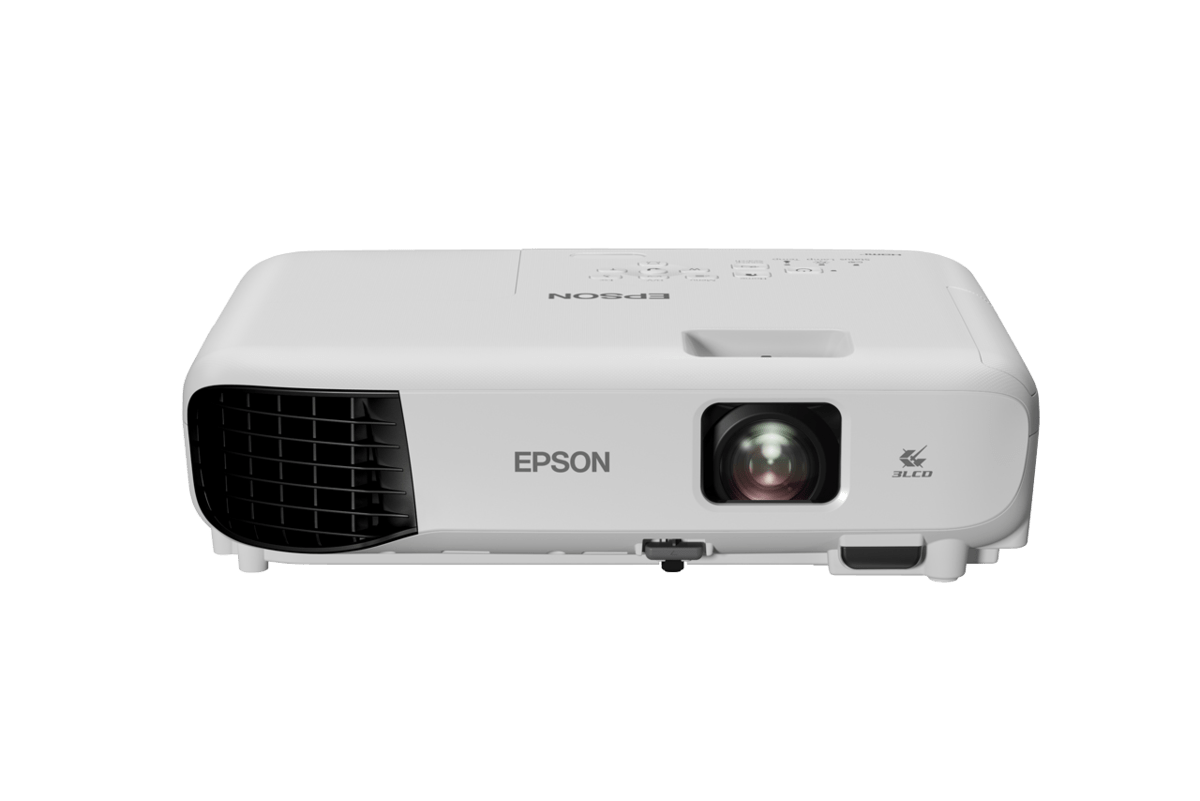 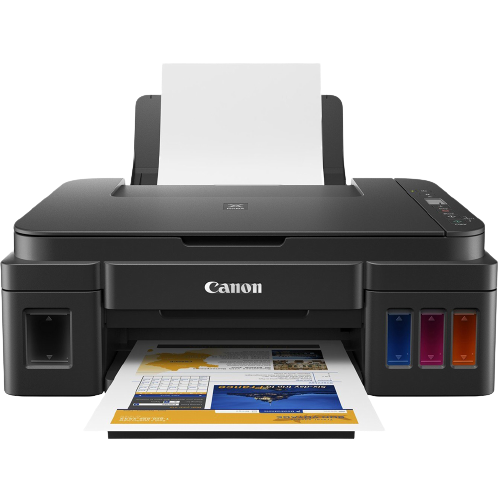 Máy chiếu
Màn hình
Loa
Máy in
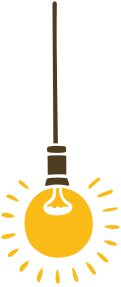 3) Thiết bị đọc hay lưu dữ liệu số từ máy tính vào vật lưu trữ hoặc gửi lên mạng:
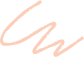 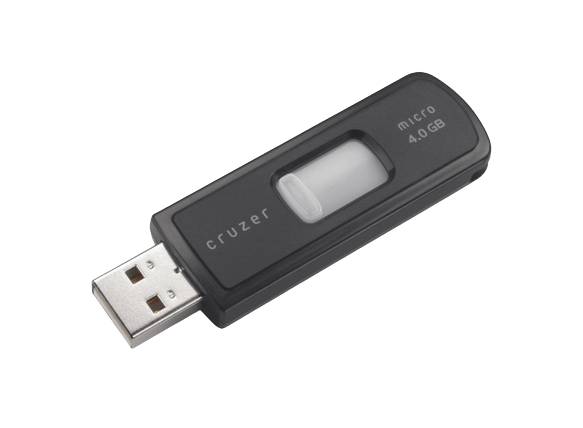 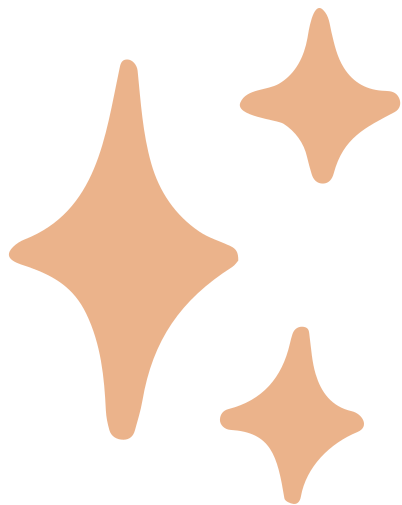 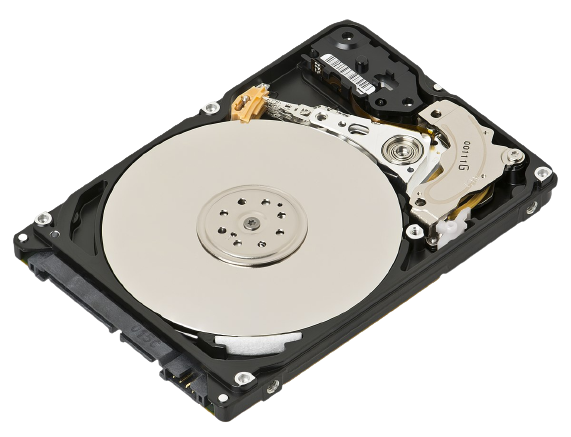 USB
Ổ đĩa cứng
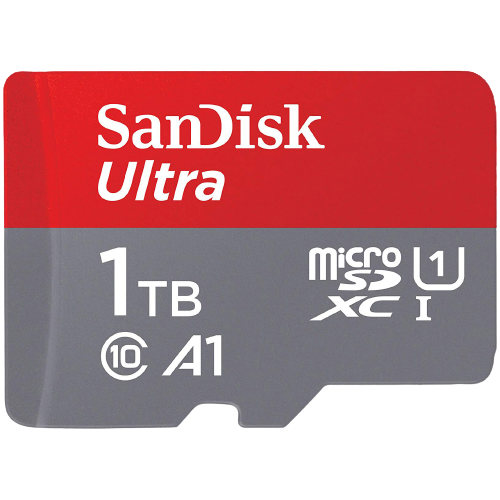 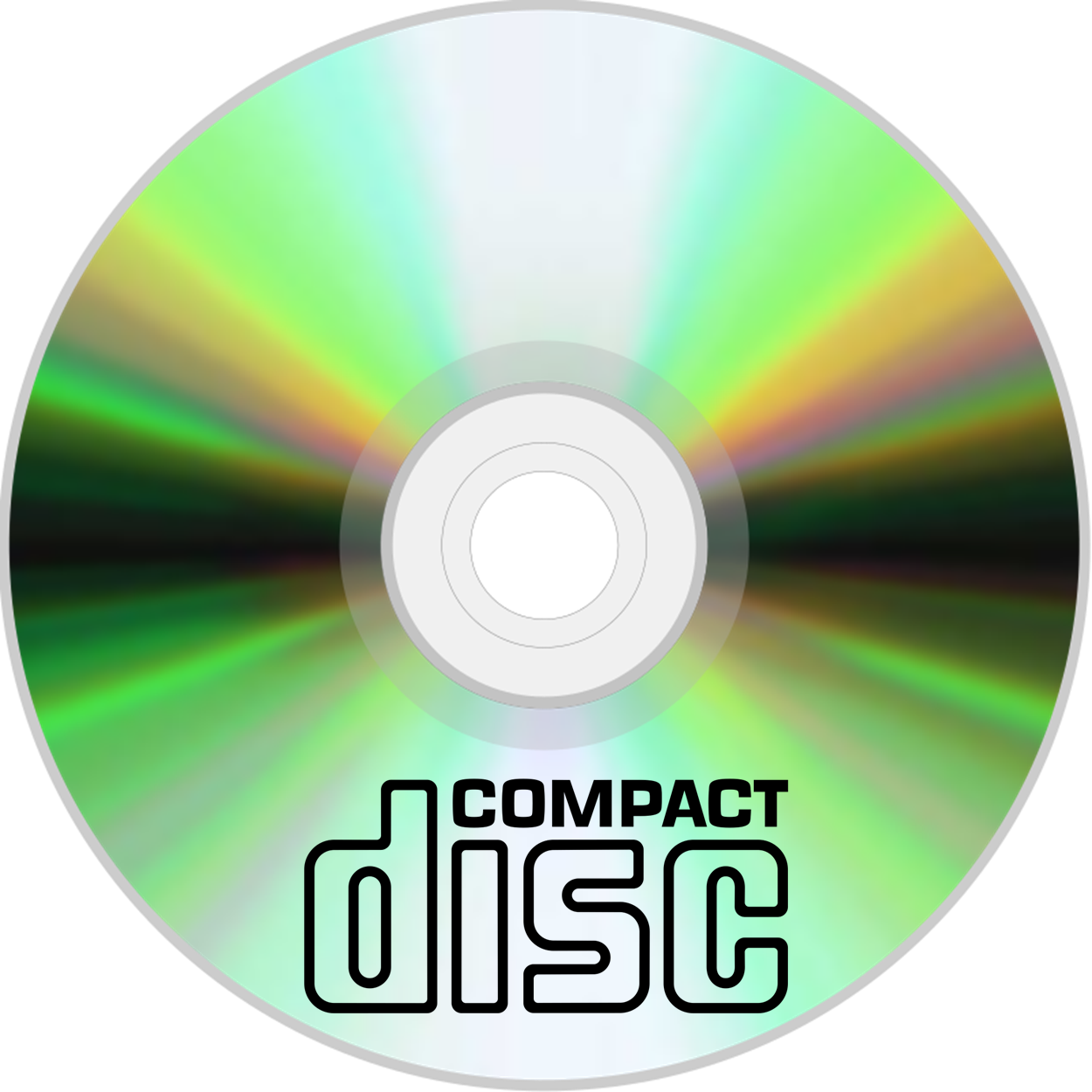 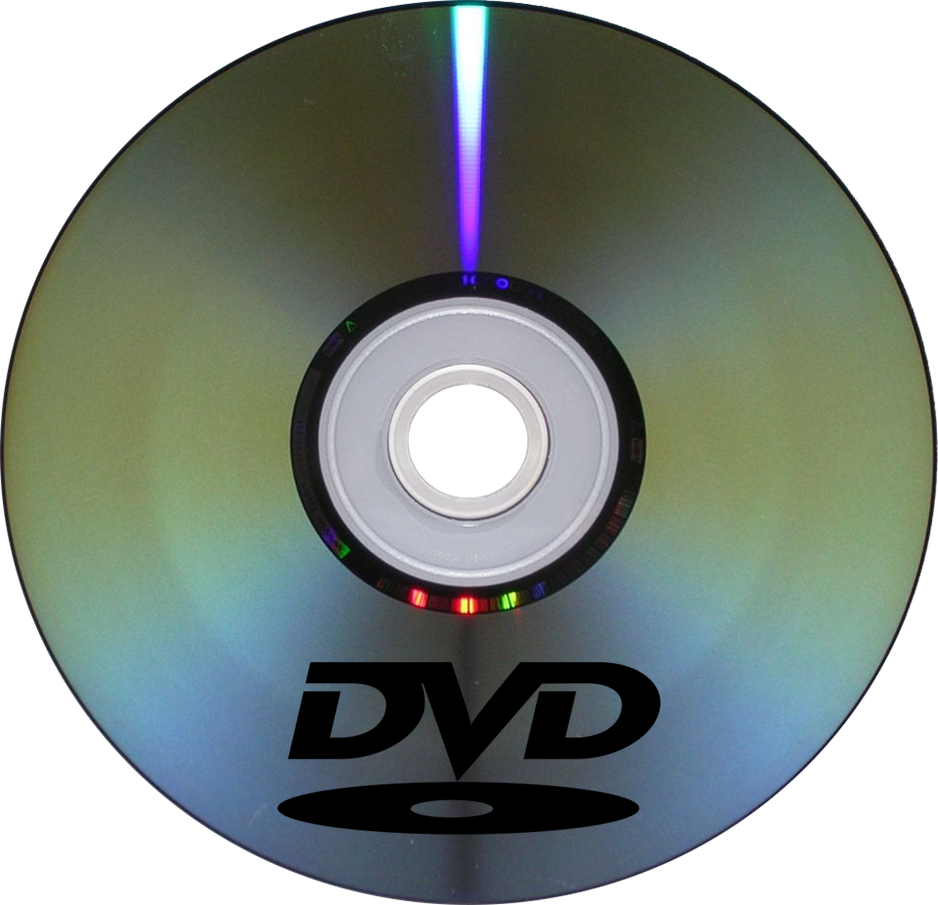 Thẻ nhớ
Đĩa CD, DVD
THẢO LUẬN NHÓM
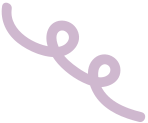 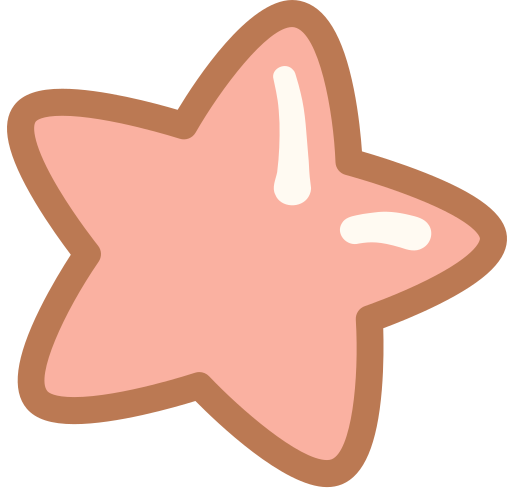 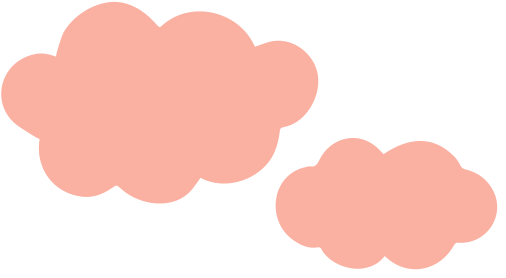 - Thiết bị vào – ra là gì?
- Máy tính nhận tín hiệu hoặc dữ liệu ở đầu vào bằng cách nào? Em hãy nêu một số thiết bị vào mà em biết.
- Máy tính hiển thị dữ liệu ở đầu ra như thế nào? Em hãy nêu một số thiết bị ra mà em biết.
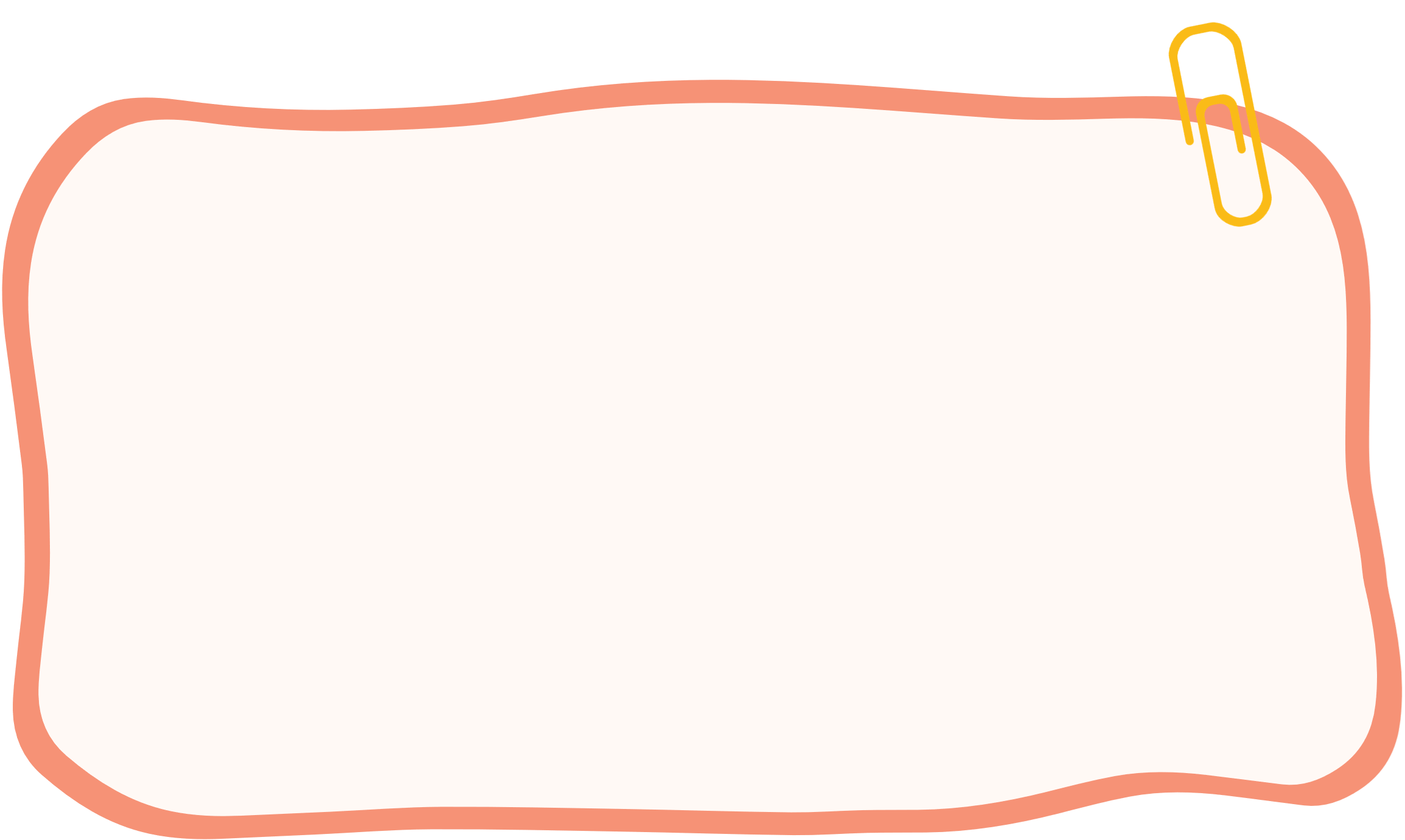 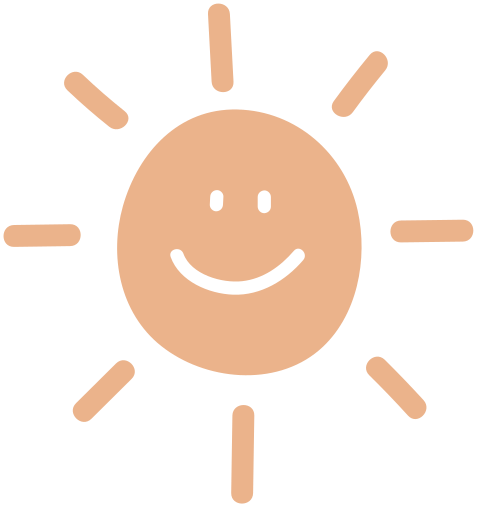 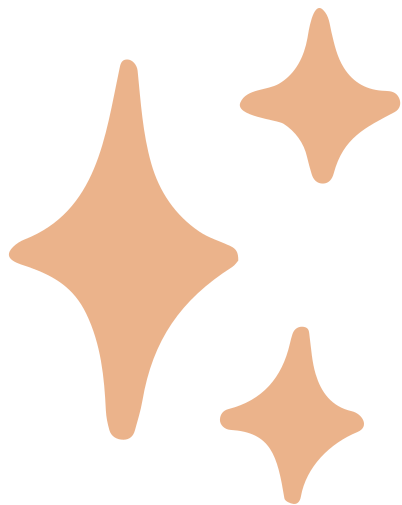 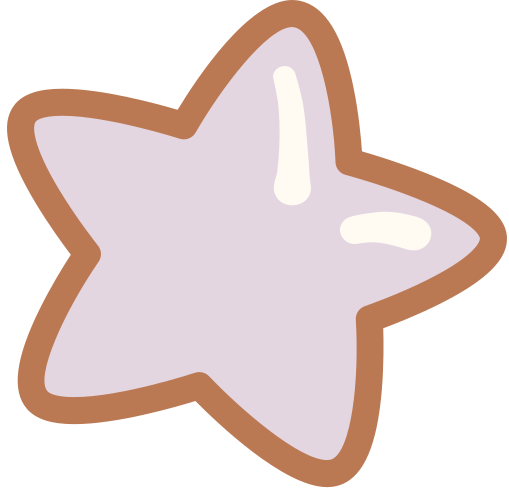 Các nhóm hãy đọc thông tin mục 1 – SGK tr.8 và trả lời câu hỏi:
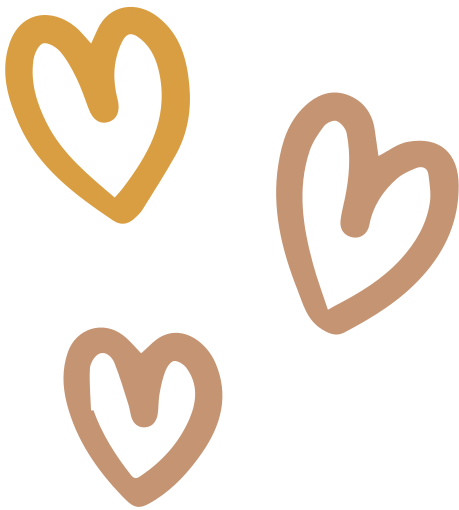 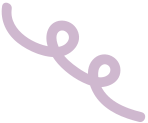 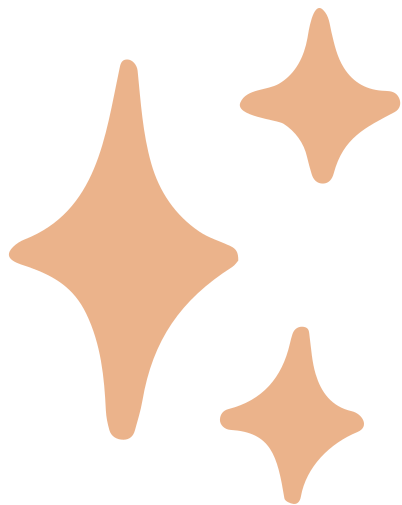 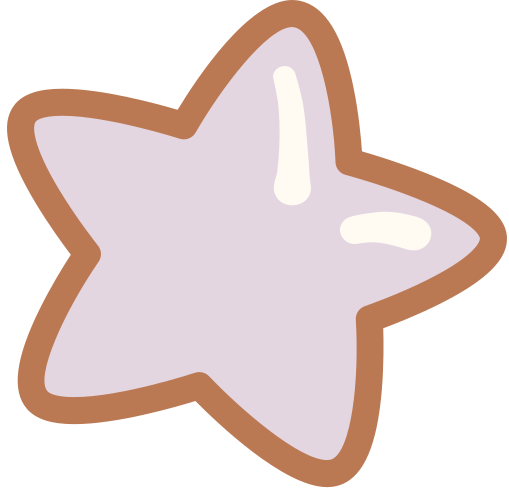 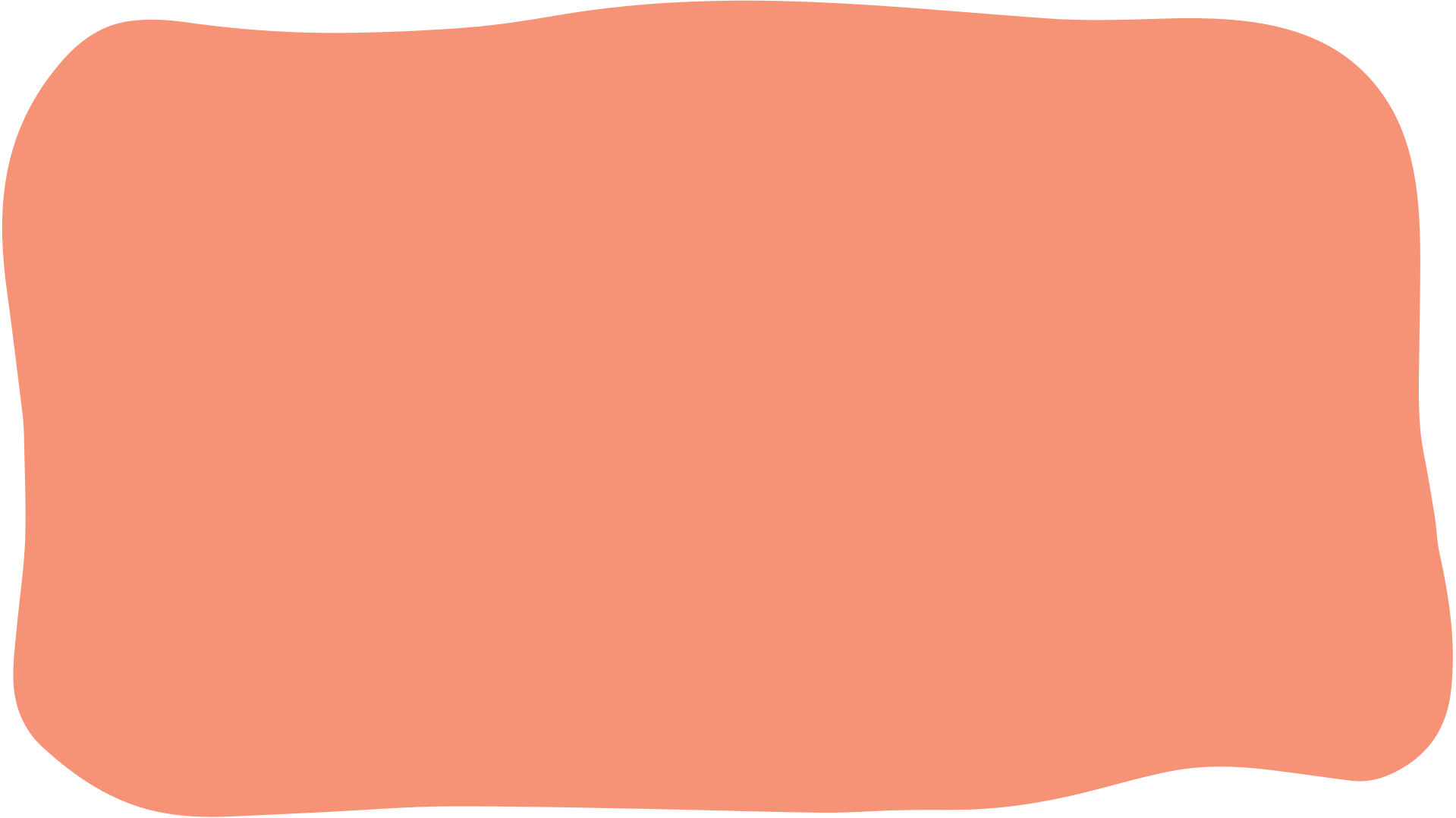 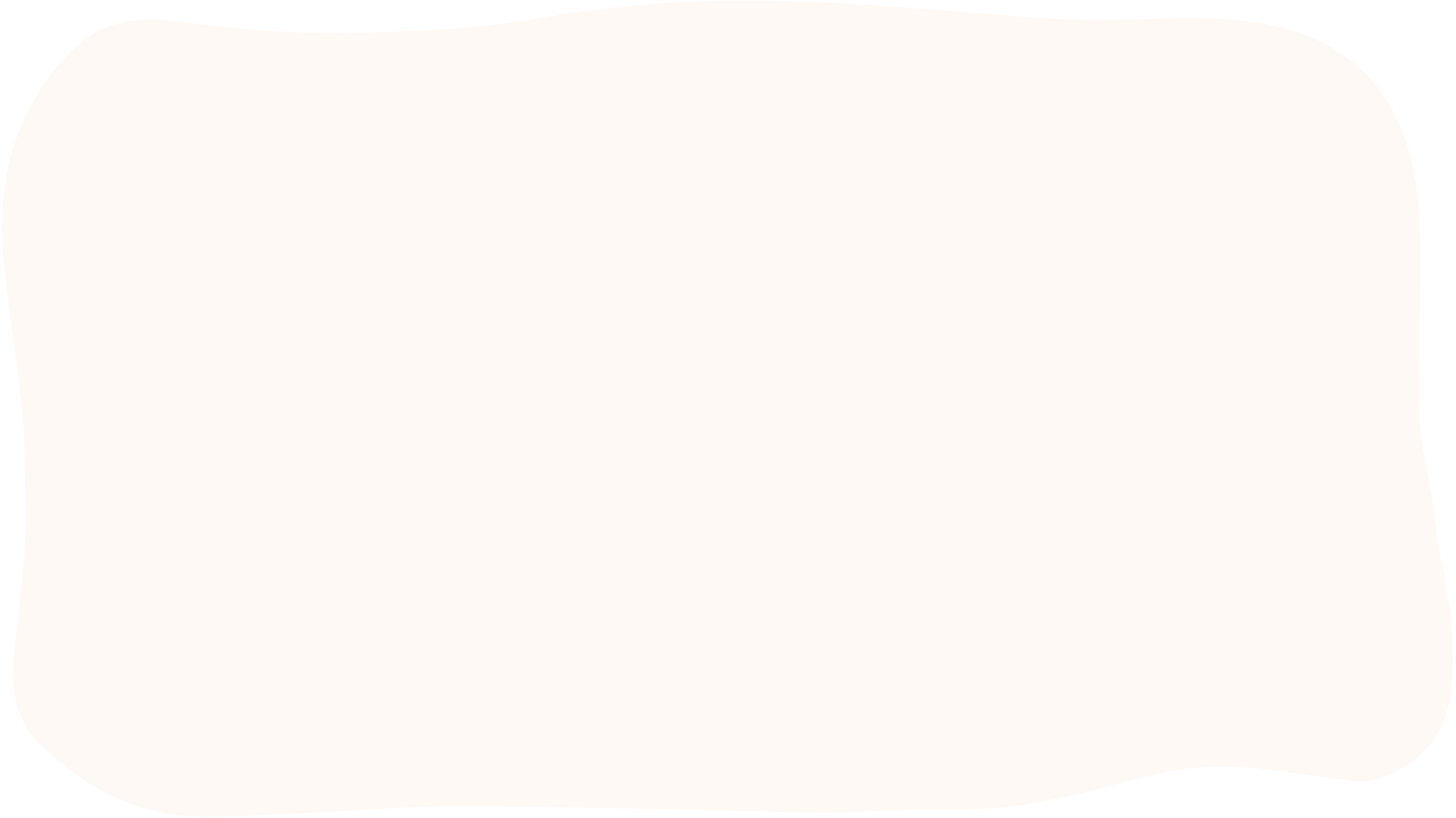 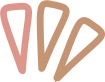 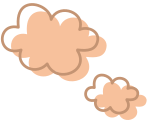 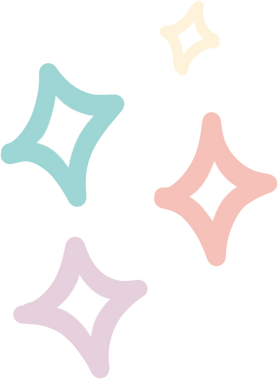 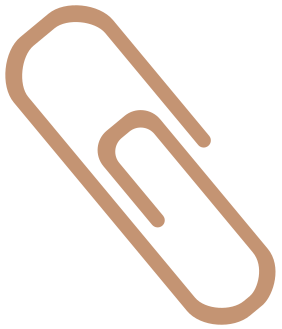 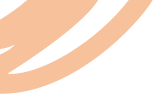 Khái niệm
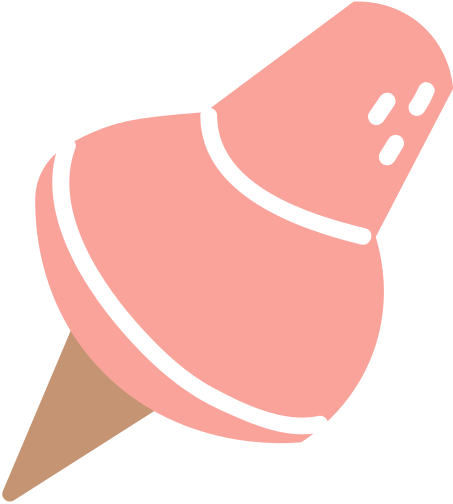 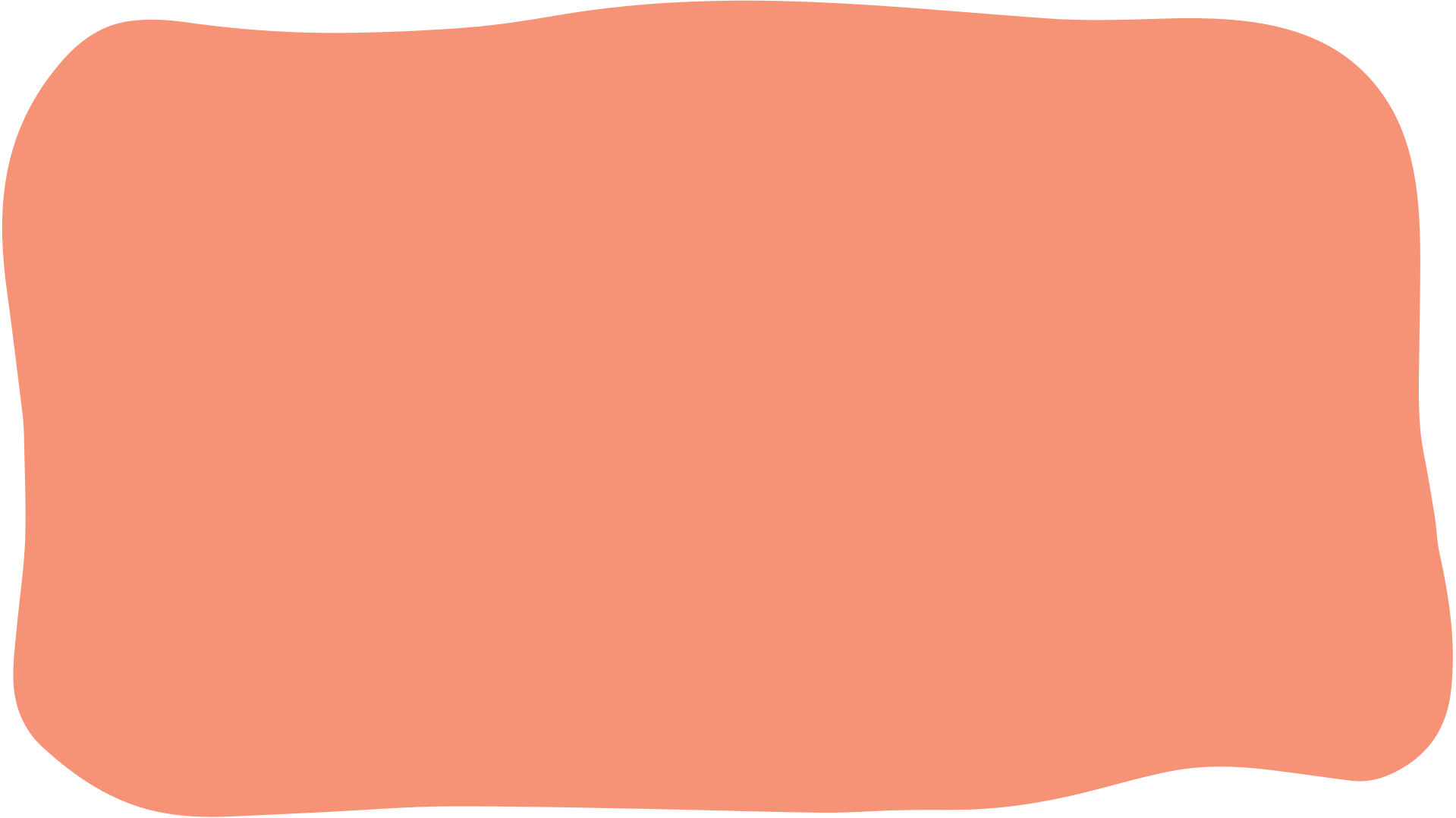 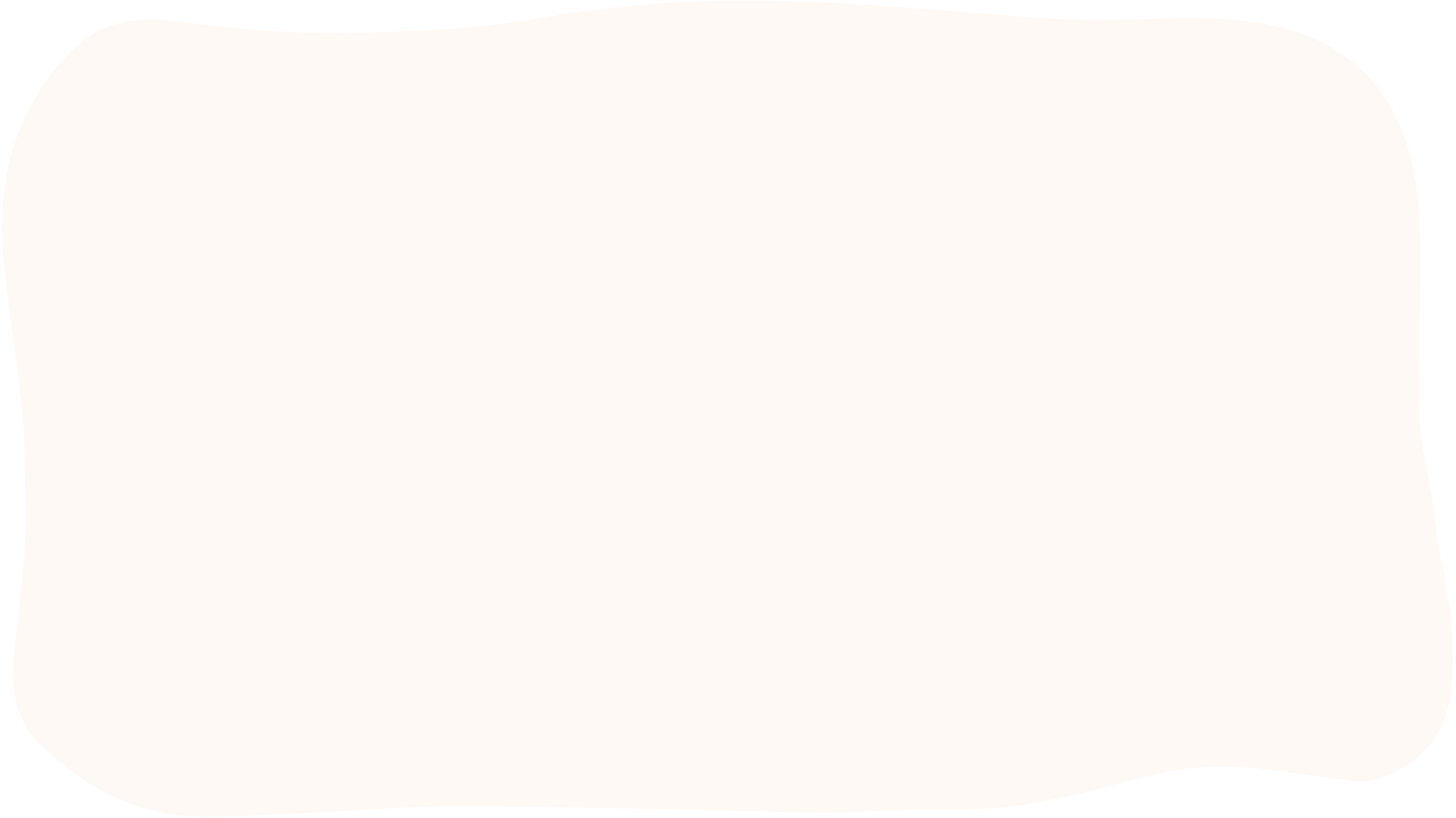 Thiết bị vào – ra hay thiết bị ngoại vi là các thiết bị giúp máy tính nhận thông tin vào và xuất thông tin ra.
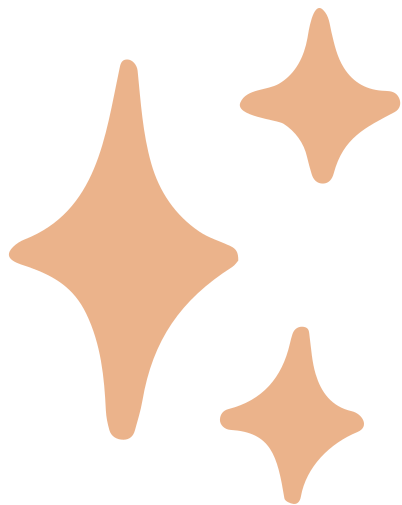 - Máy tính nhận tín hiệu từ gõ phím, nháy chuột hay nhận hình ảnh, âm thanh.
- Máy tính nhận dữ liệu số từ mạng hay từ các thiết bị lưu trữ như ổ đĩa cứng, thẻ nhớ, USB, đĩa CD, DVD.
- Một số thiết bị vào thông dụng: bàn phím,  chuột, máy quét, loa, ổ đĩa cứng, thẻ nhớ, USB, đĩa CD, DVD,…
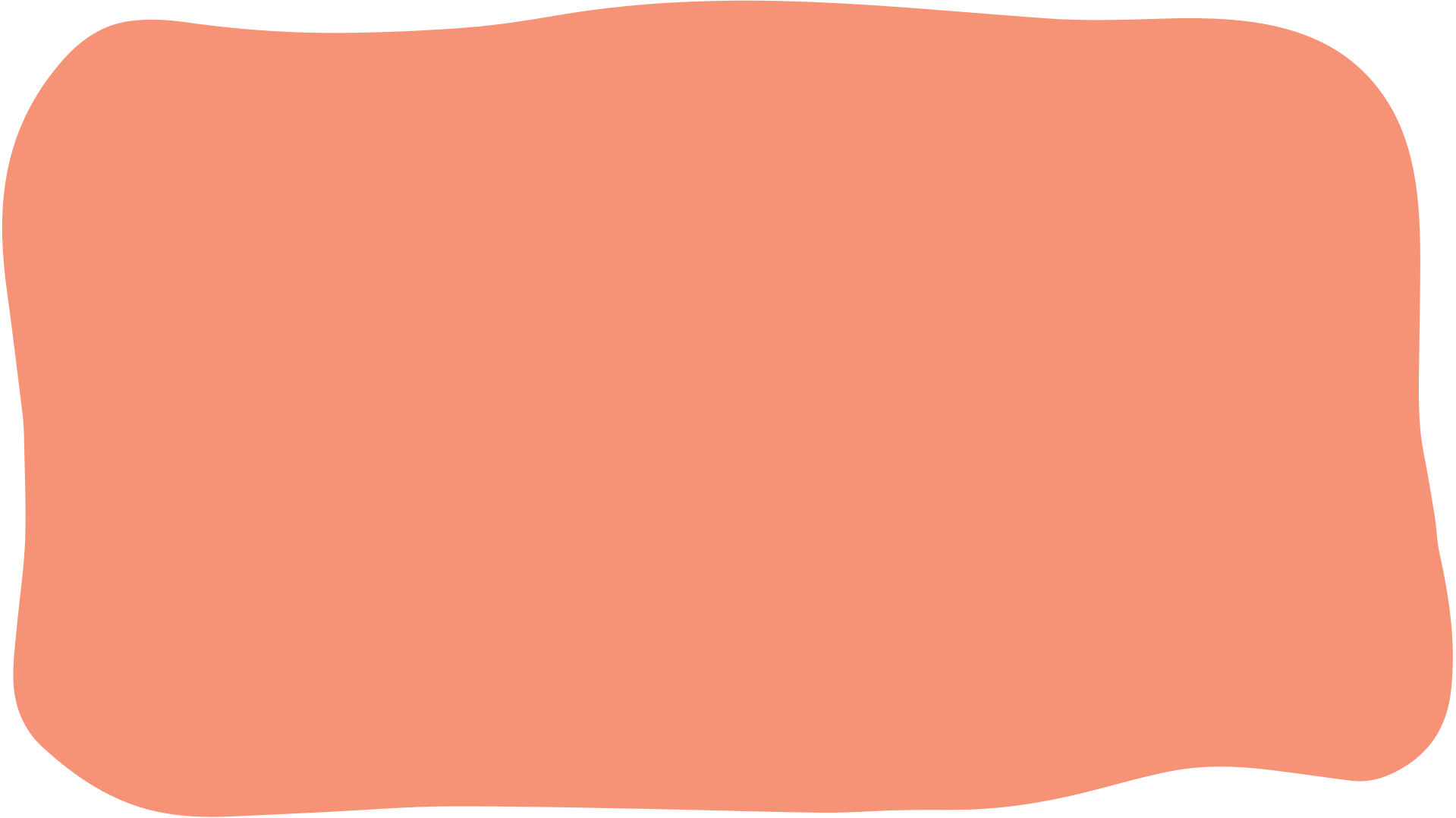 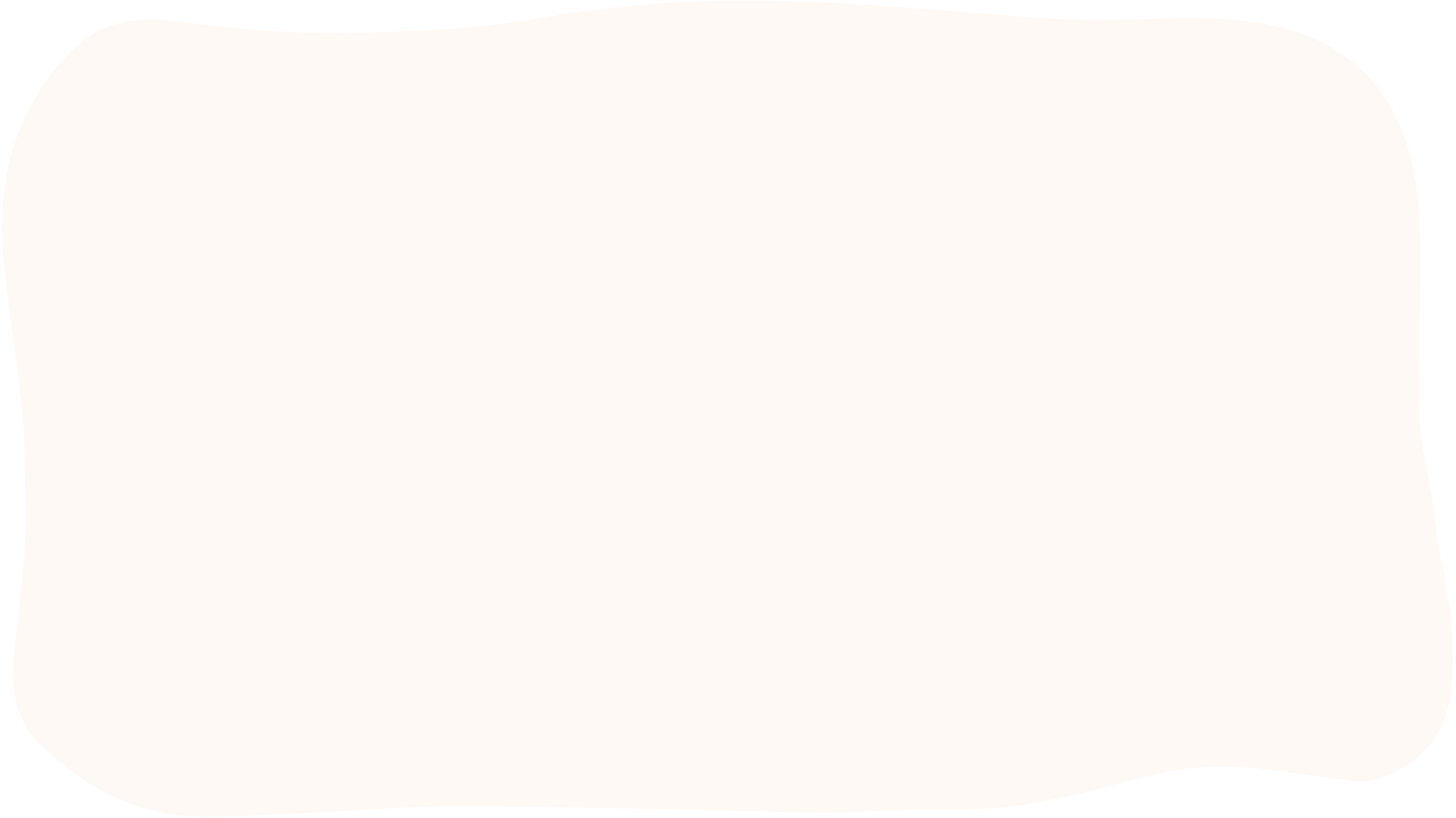 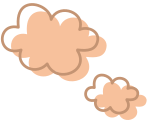 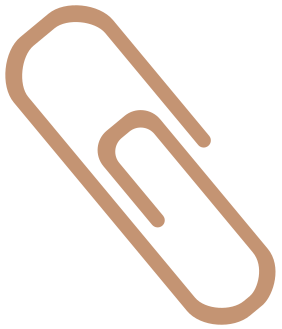 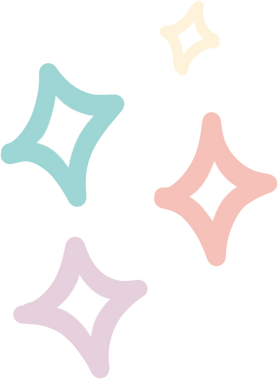 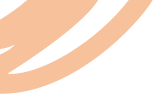 Ở đầu vào
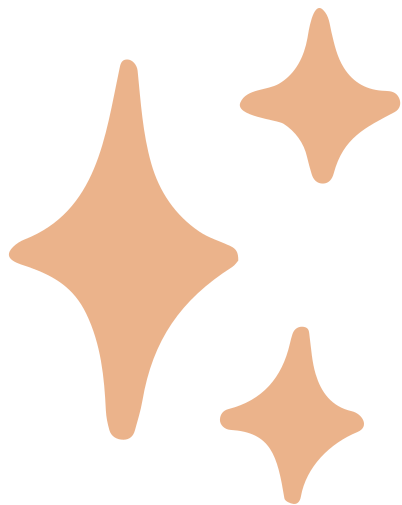 - Máy tính hiển thị thông tin ra màn hình, in ra giấy, phát ra loa,…
- Máy tính có thể ghi dữ liệu số vào thiết bị lưu trữ, gửi lên mạng có dây hoặc không dây.
- Một số thiết bị ra thông dụng: màn hình, máy chiếu, máy in, loa,…
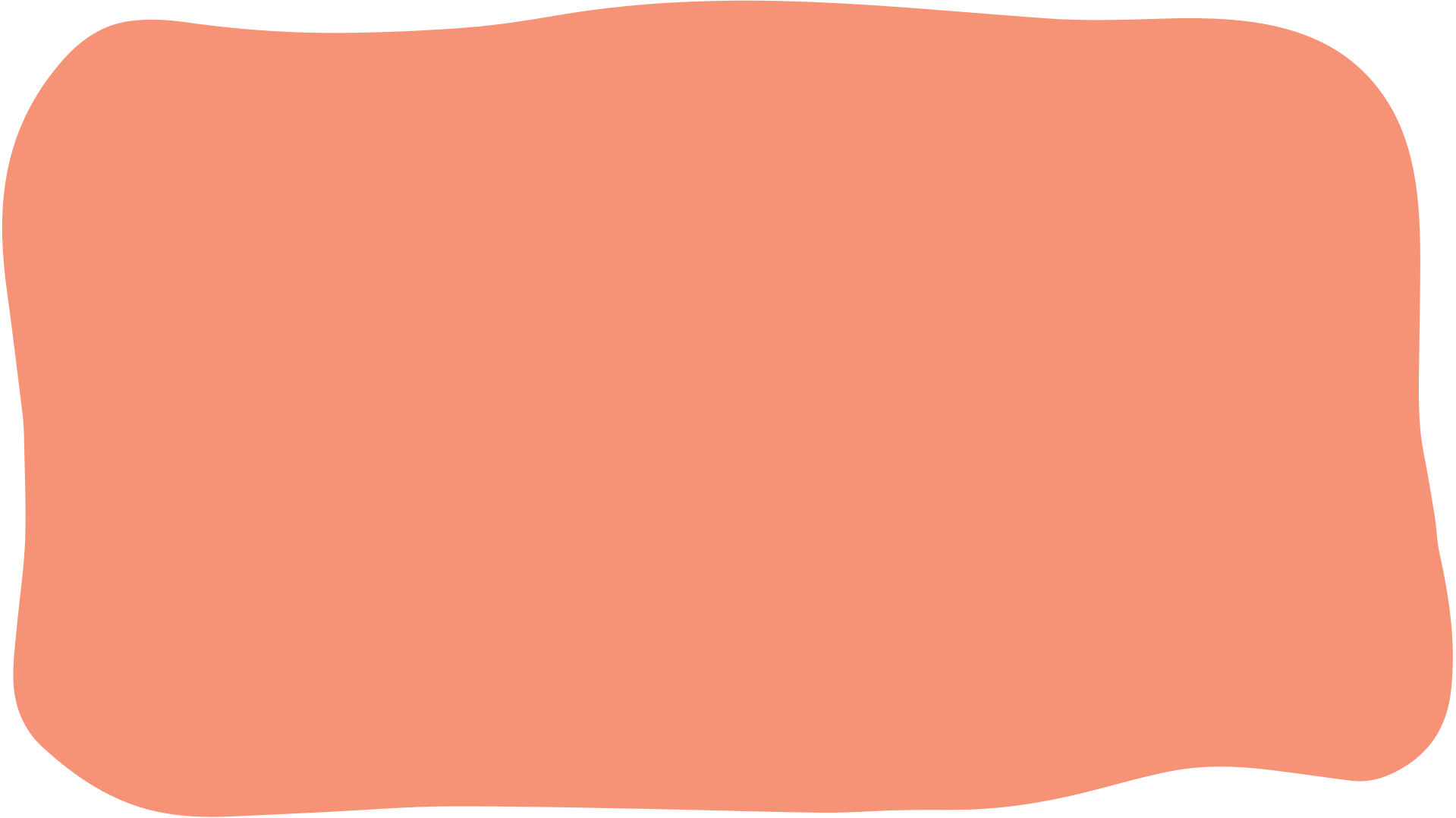 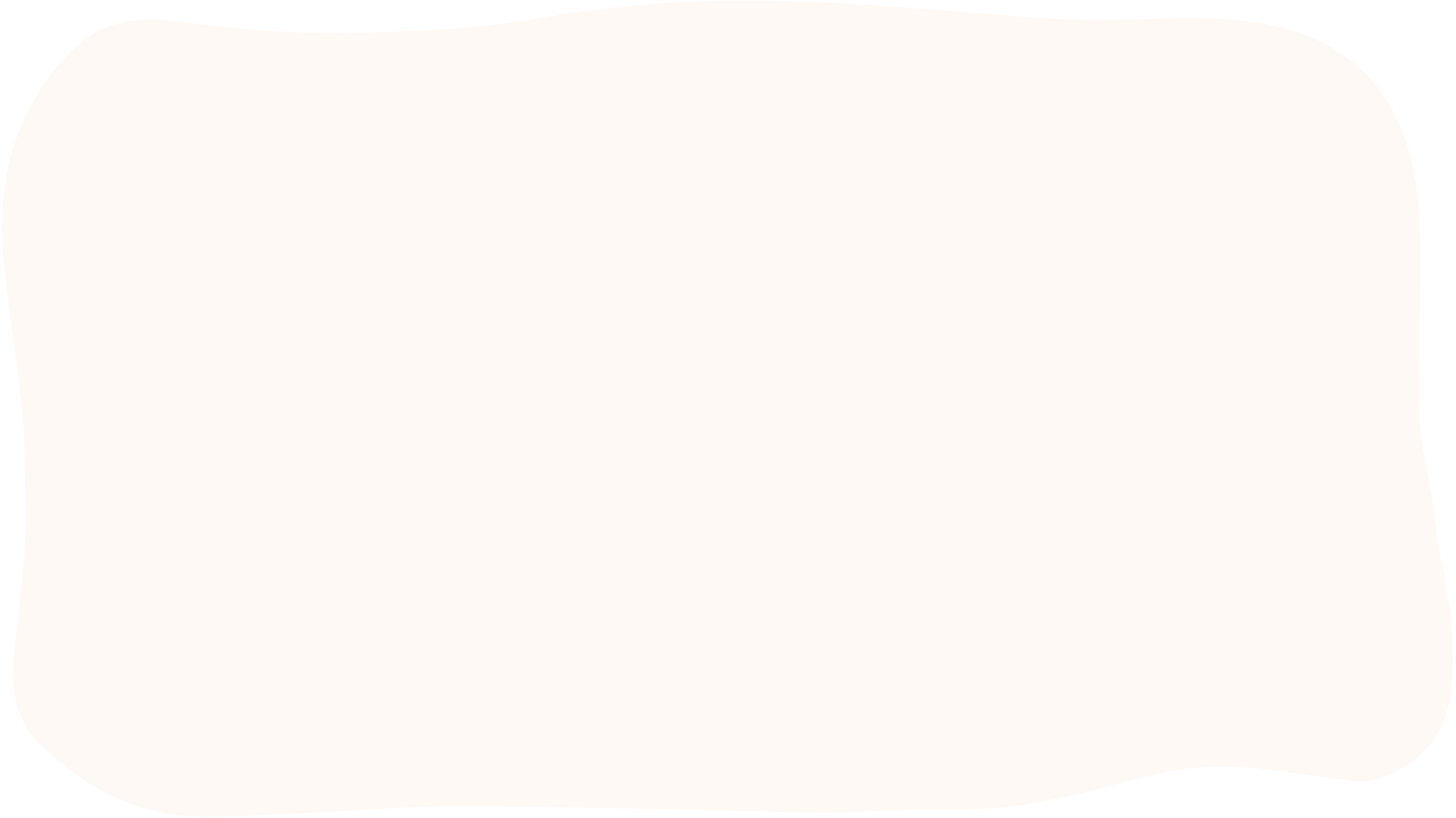 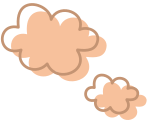 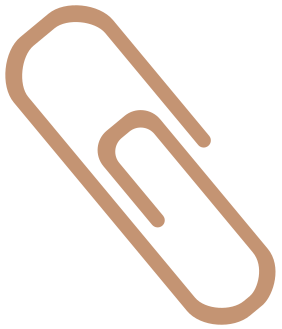 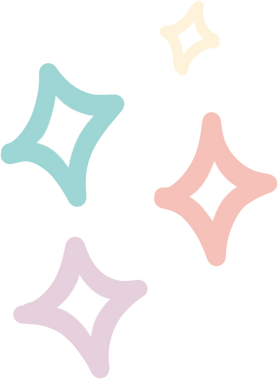 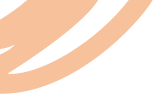 Ở đầu ra
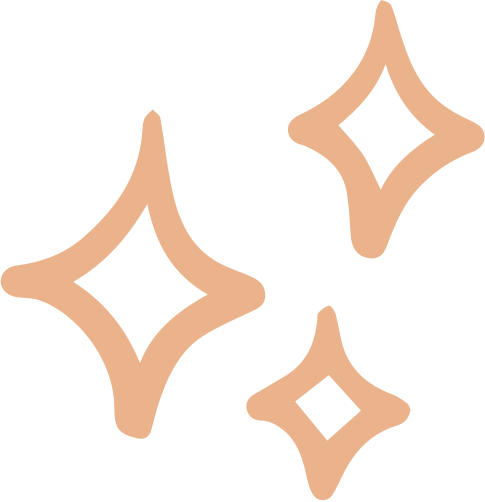 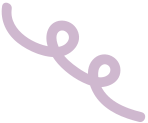 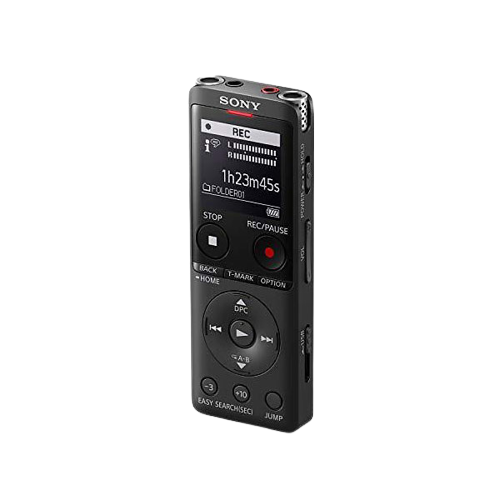 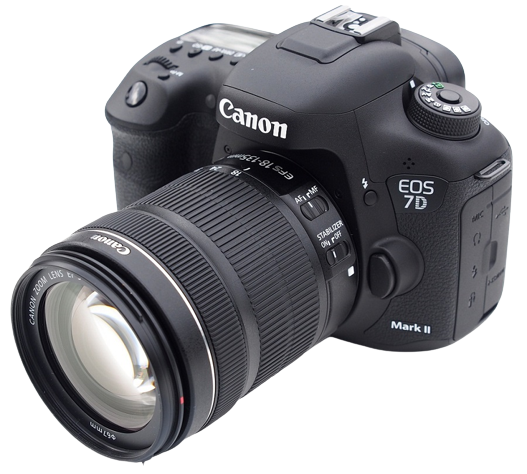 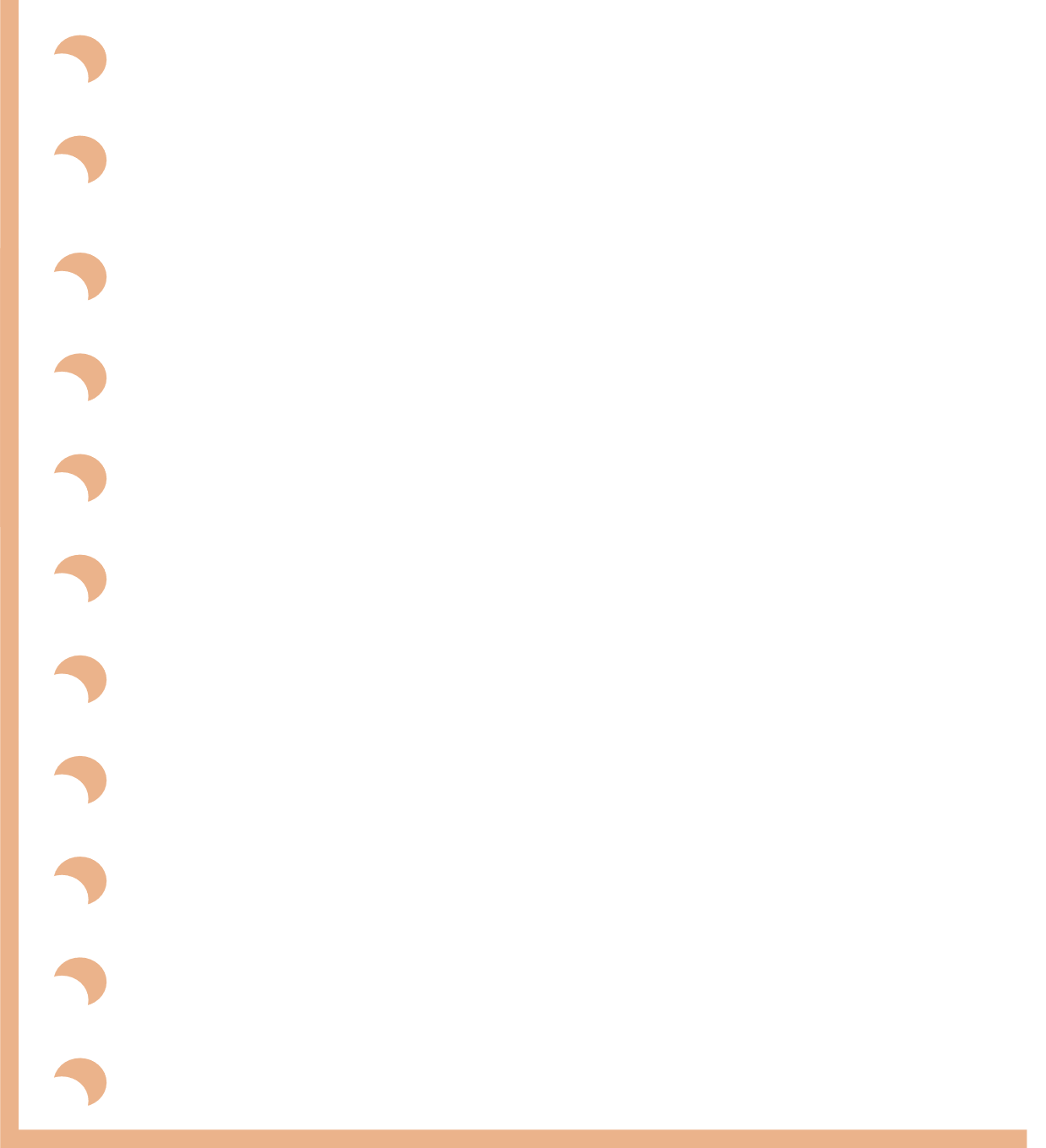 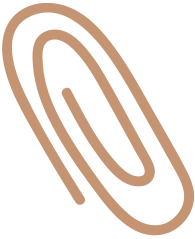 - Có những thiết bị vào nhận tín hiệu từ bên ngoài và cho kết quả đầu ra là dữ liệu số hóa như máy ảnh số, ghi âm số.
- Có những thiết bị ra chuyển dữ liệu số thành dạng thông tin quen thuộc như máy chiếu, máy in.
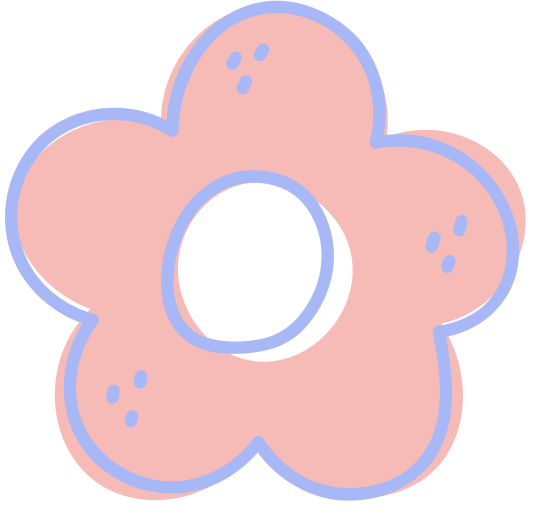 Ghi âm số
Máy ảnh số
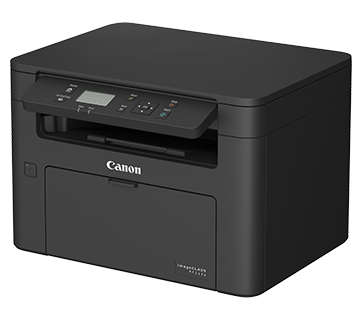 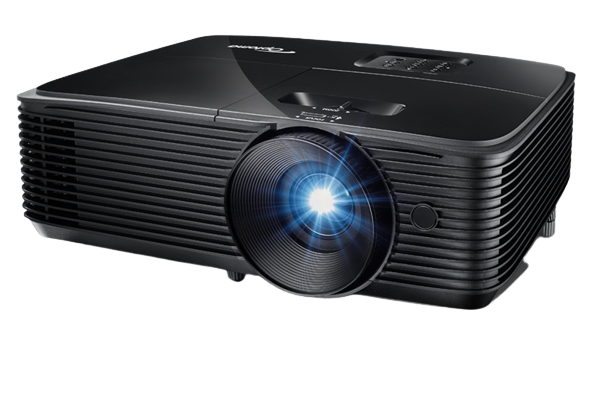 Máy chiếu
Máy in
2. Một số thiết bị vào – ra
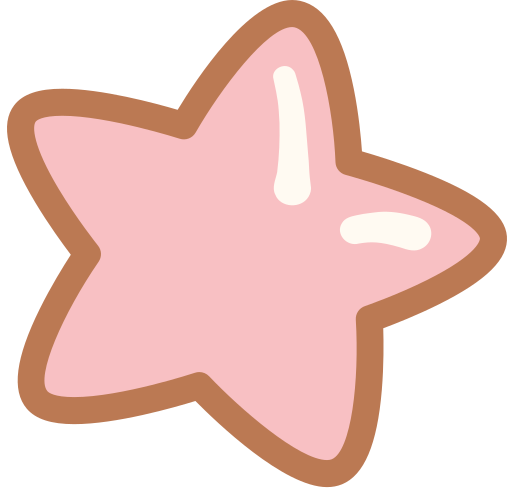 THẢO LUẬN NHÓM
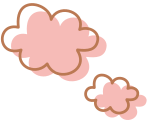 Các nhóm đọc thông tin mục 2 – SGK tr.9, quan sát Hình 2, 3, thảo luận nhóm và trả lời câu hỏi
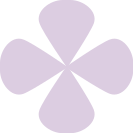 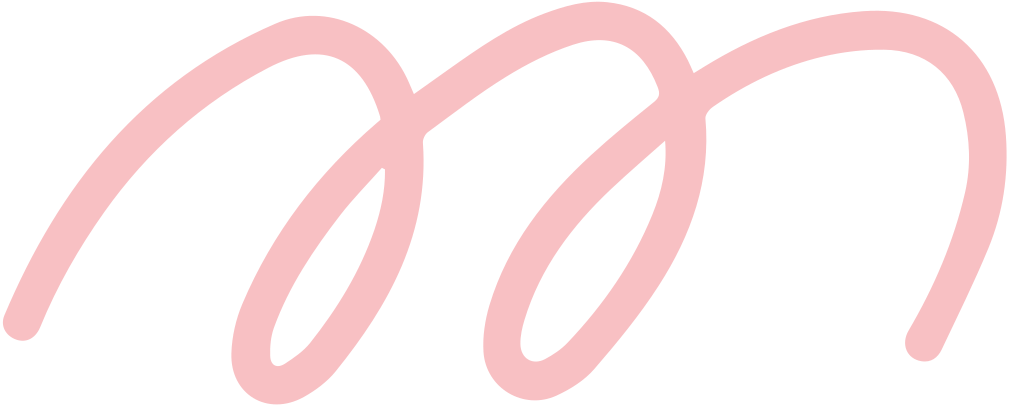 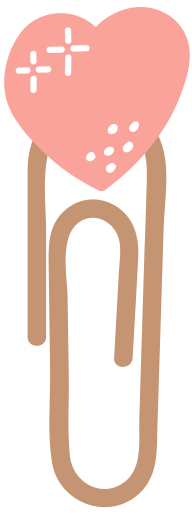 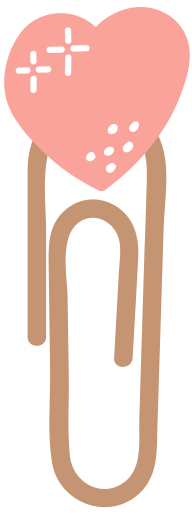 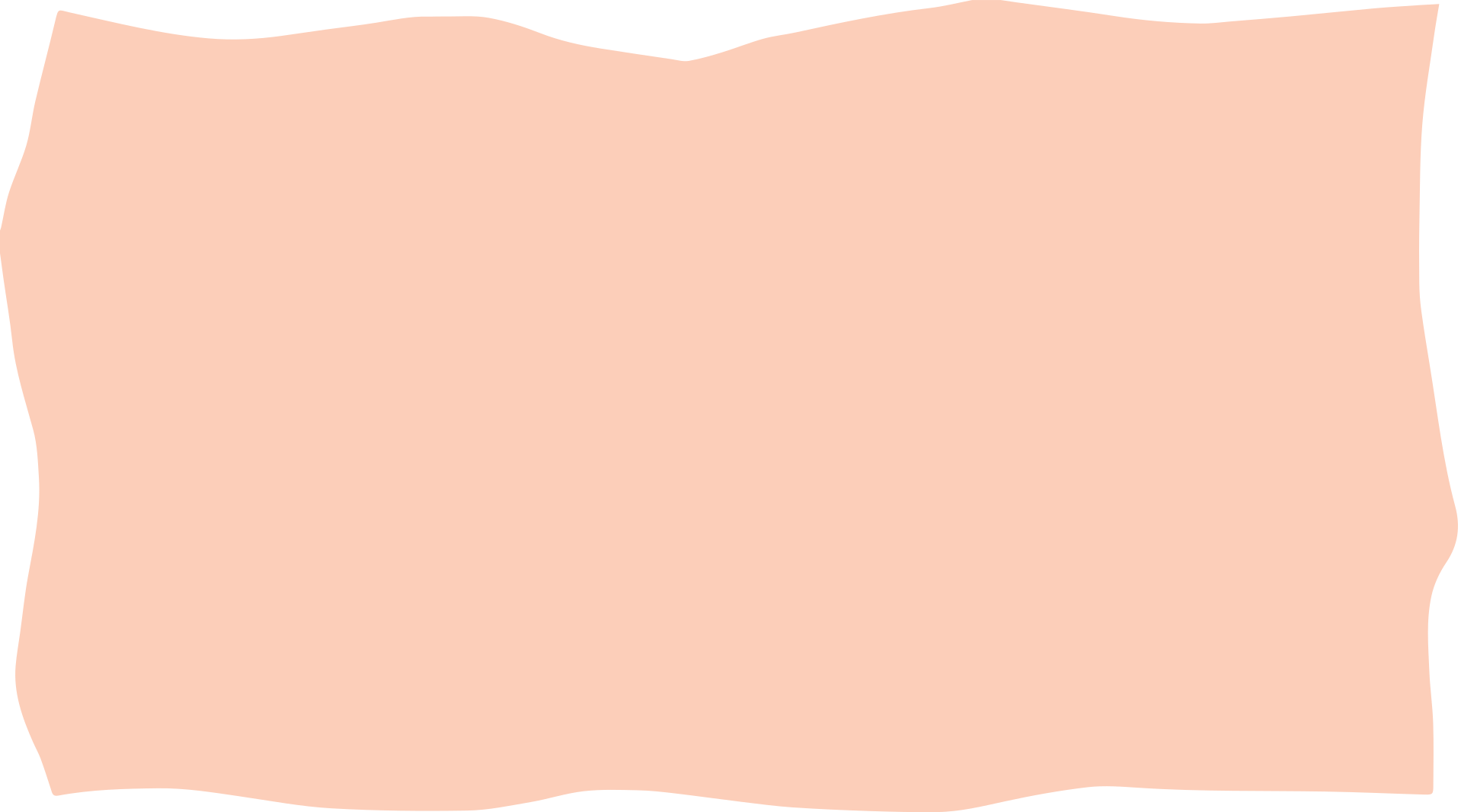 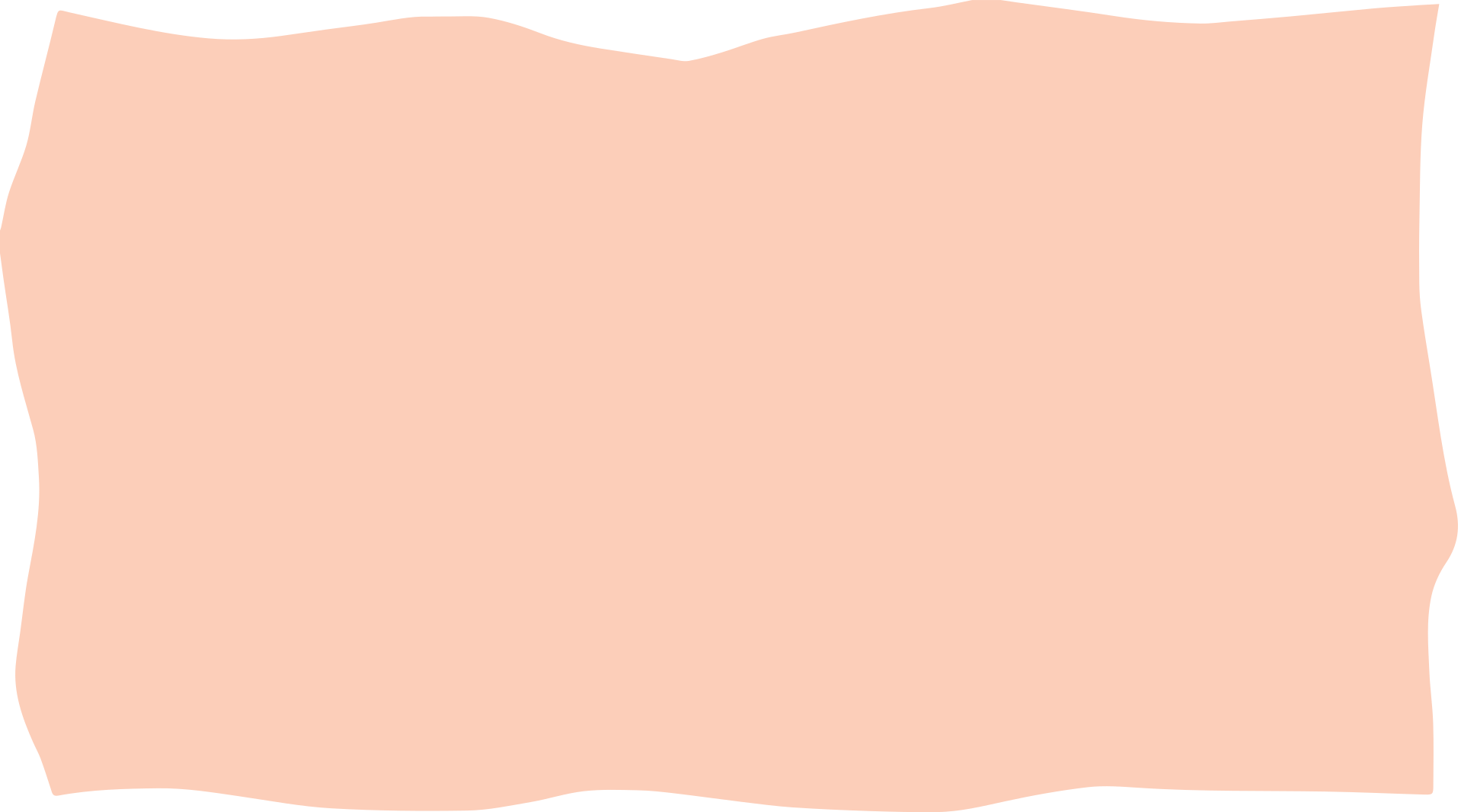 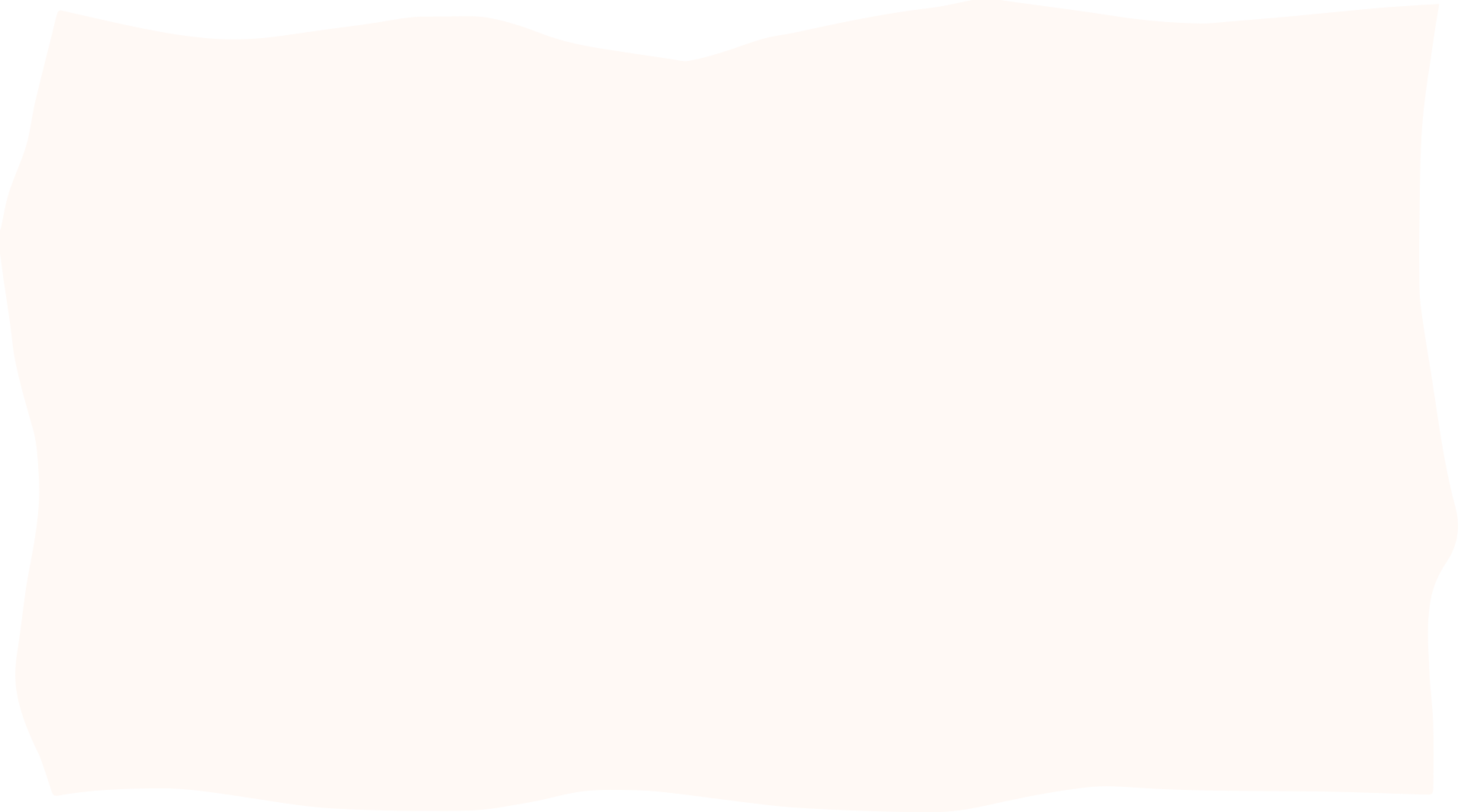 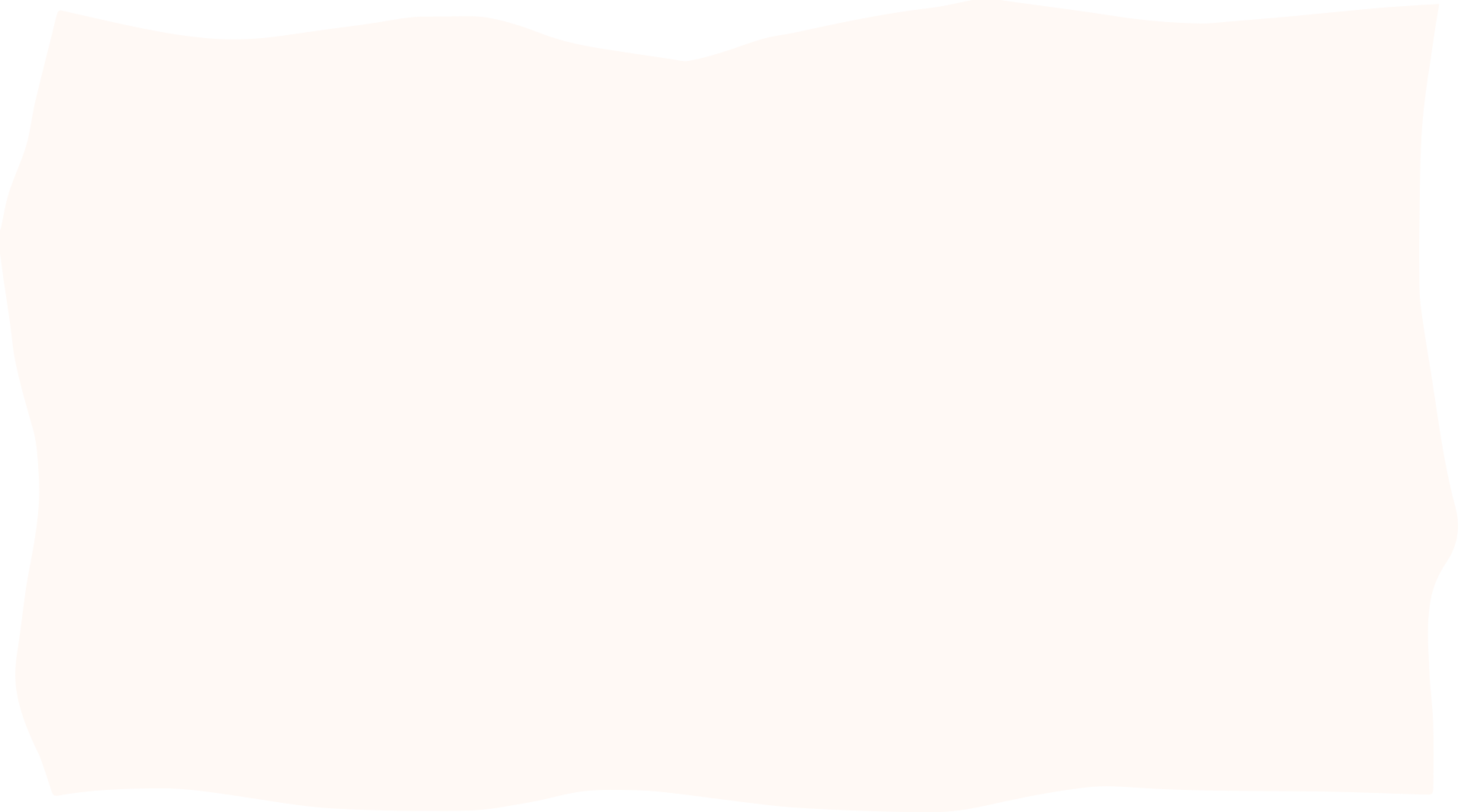 Nhóm 2
Nhóm 1
Tìm hiểu các thiết bị ra như máy in, máy chiếu, loa.
Tìm hiểu các thiết bị vào như máy quét, máy đọc chữ, đầu đọc mã vạch.
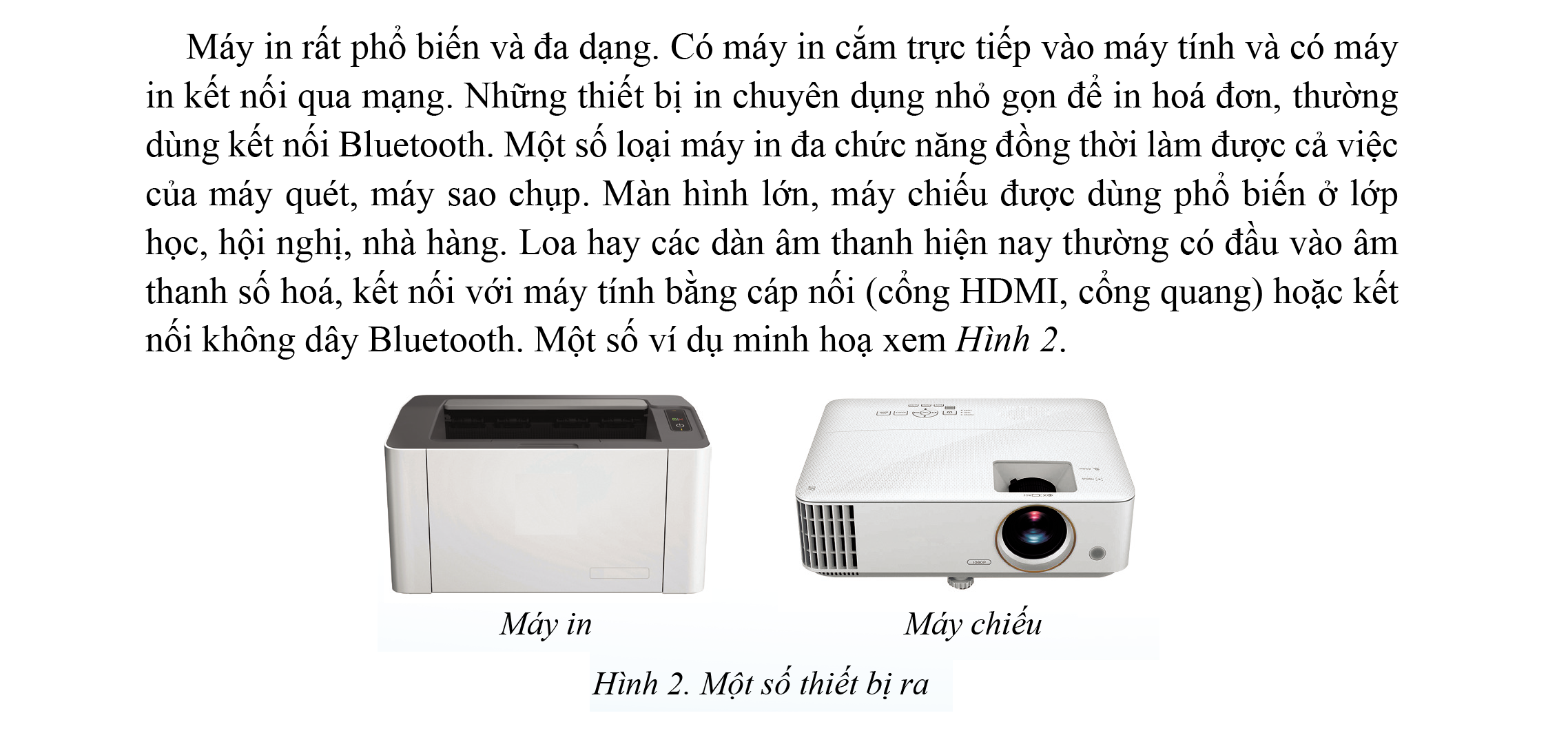 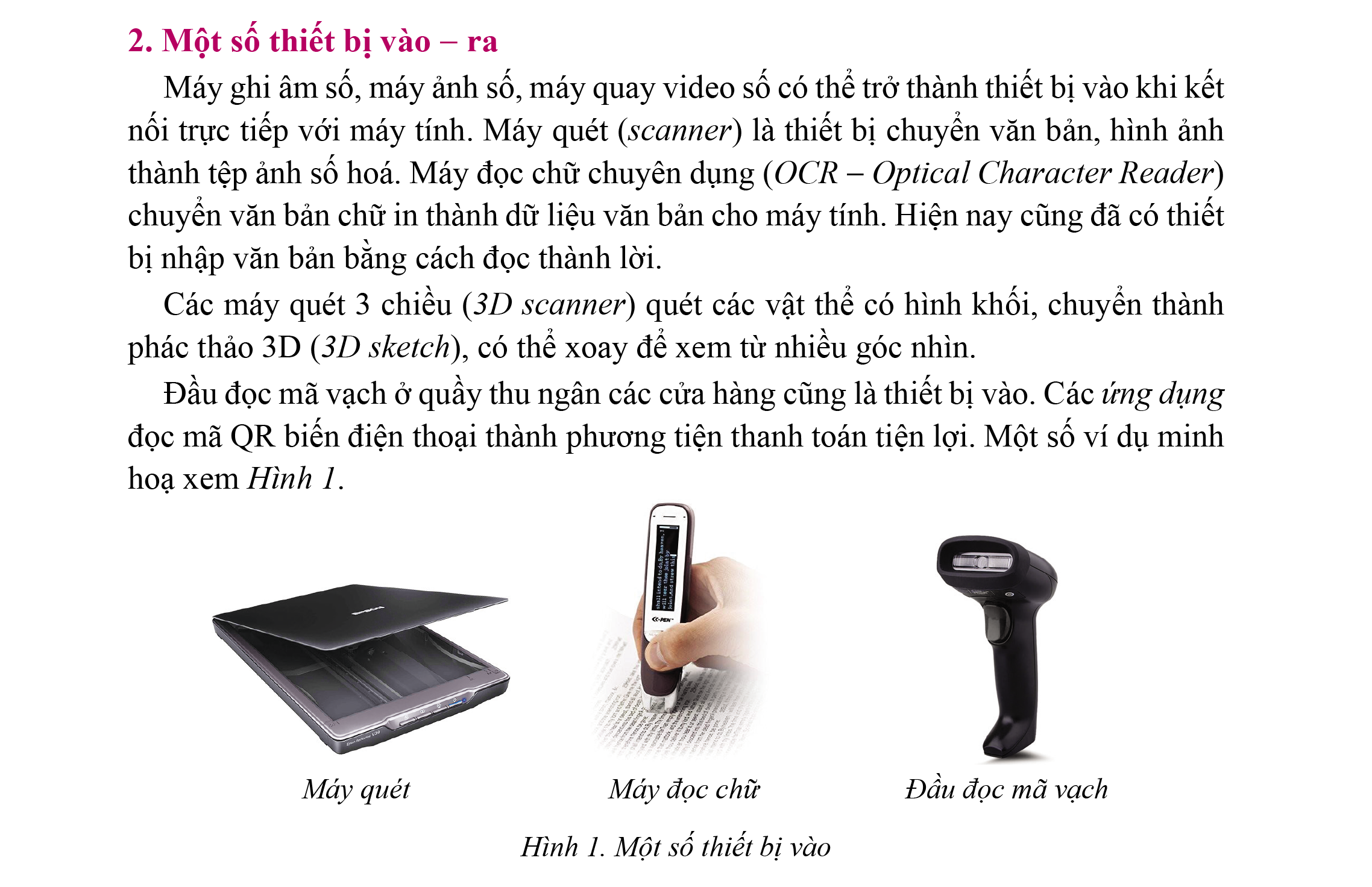 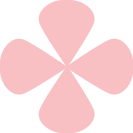 Thiết bị vào
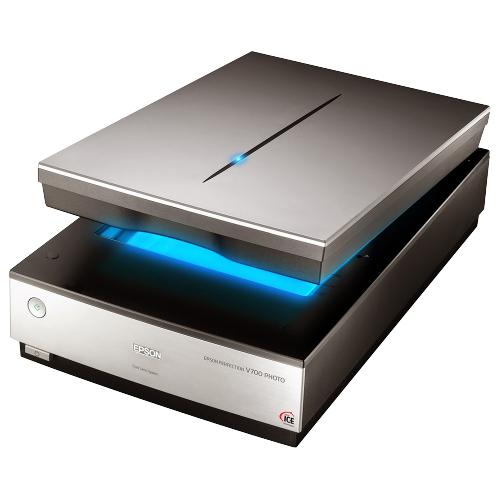 Máy quét: thiết bị chuyển văn bản, hình ảnh thành tệp số hóa.
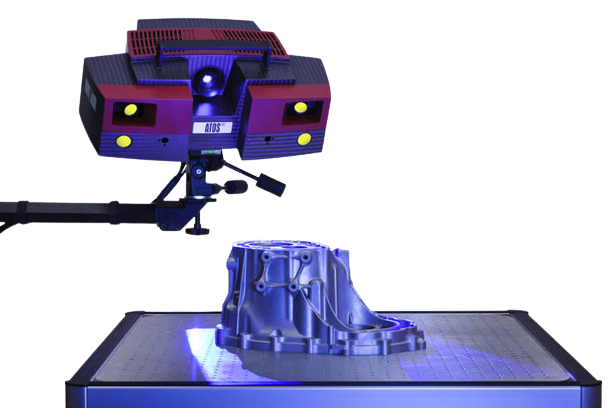 Máy quét 3 chiều: quét các vật thể có hình khối, chuyển thành phác thảo 3D
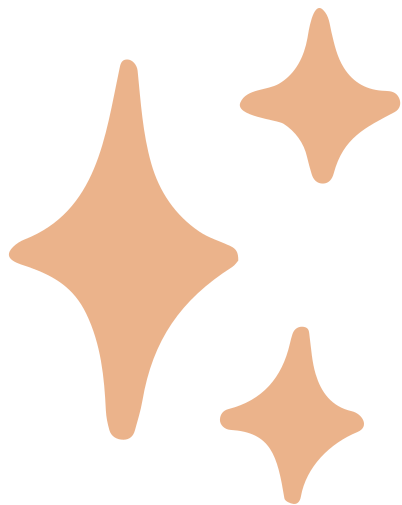 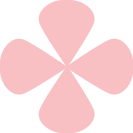 Thiết bị vào
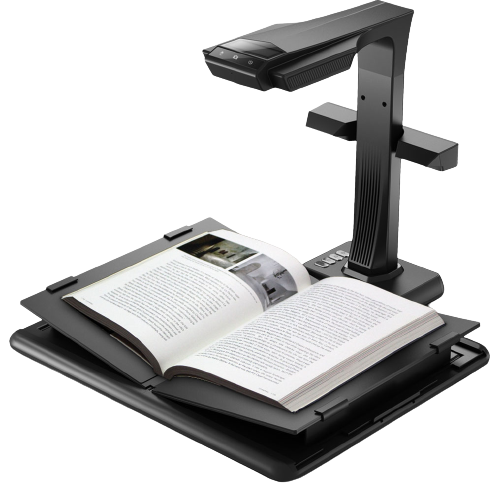 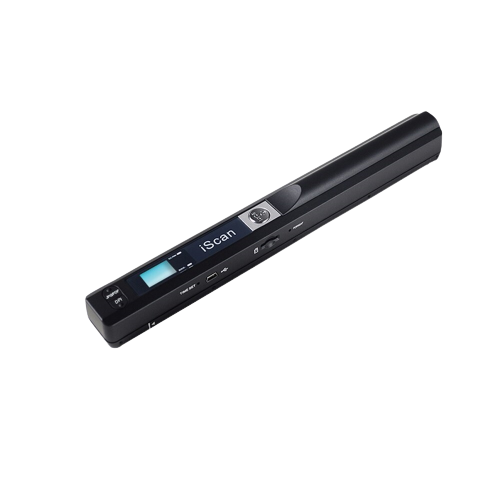 Máy đọc chữ chuyên dụng: chuyển văn bản chữ in thành dữ liệu văn bản cho máy tính.
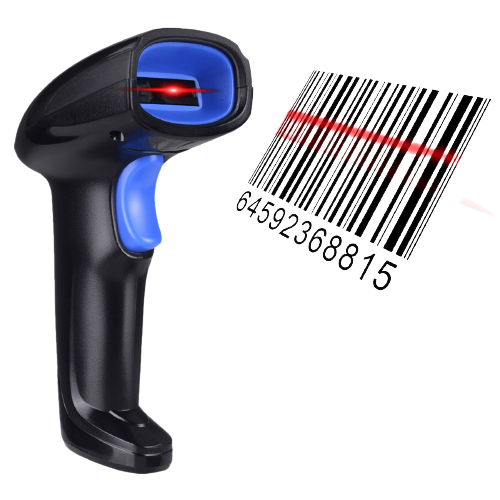 Đầu đọc mã vạch ở các cửa hàng, siêu thị; ứng dụng đọc mã QR.
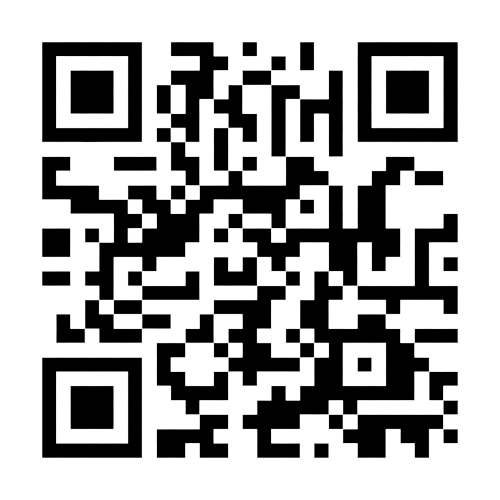 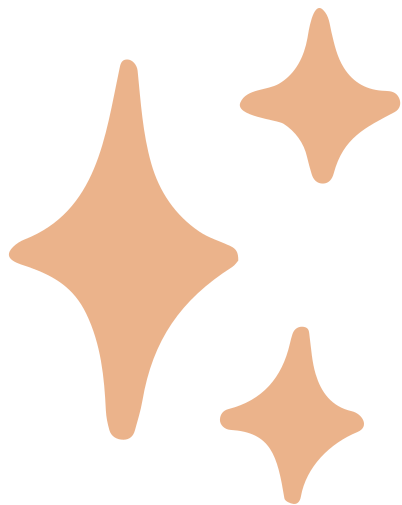 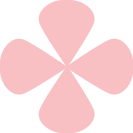 Thiết bị ra
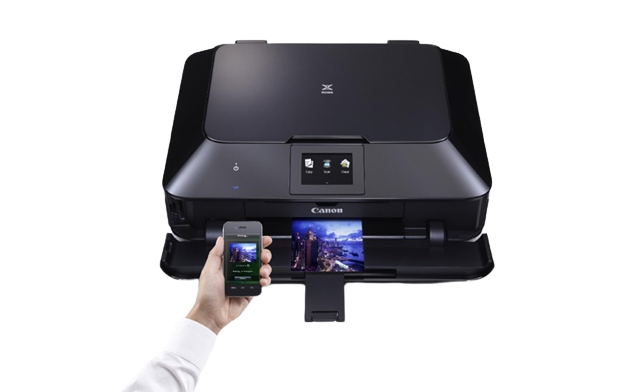 Máy in: Có nhiều cách kết nối với máy tính: cắm trực tiếp, kết nối qua mạng hoặc dùng kết nối Bluetooth.
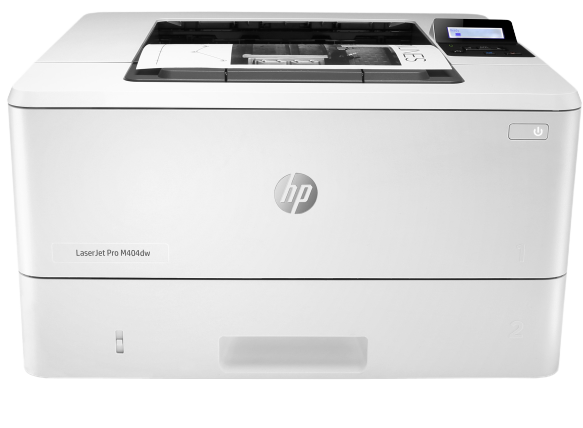 Một số loại máy tính có cả chức năng như máy quét, máy sao chụp.
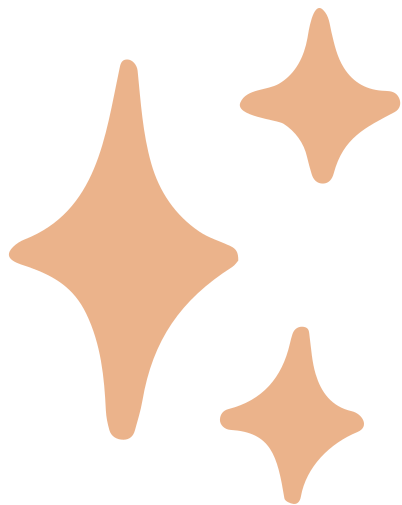 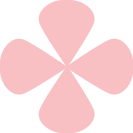 Thiết bị ra
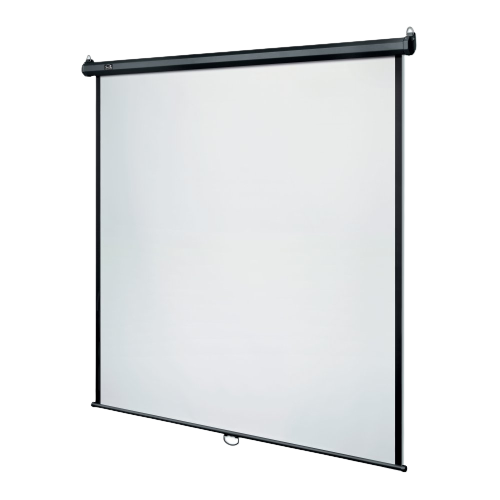 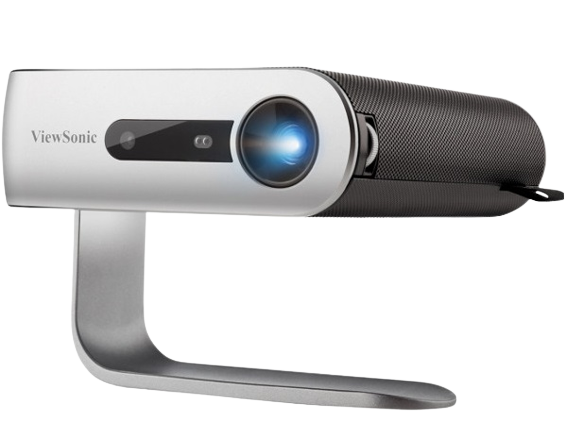 Máy chiếu, màn hình lớn: dùng phổ biến ở lớp học, hội nghị, nhà hàng.
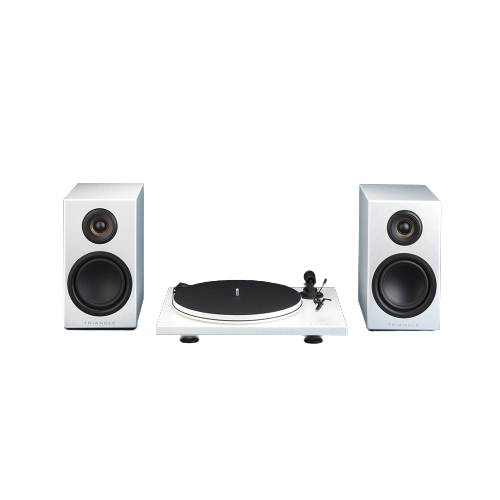 Loa hay các dàn âm thanh: kết nối bằng cáp nối hoặc không dây Bluetooth.
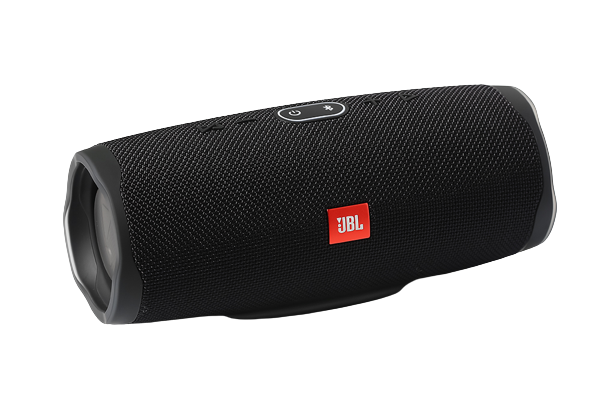 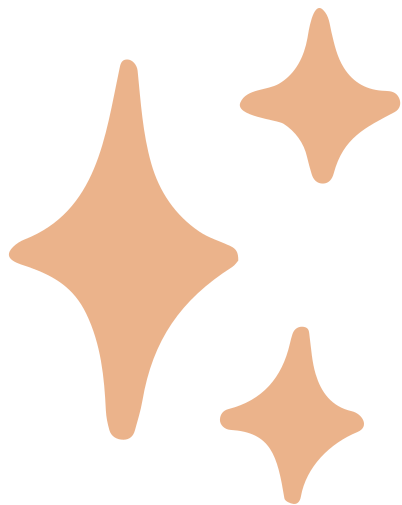 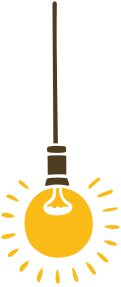 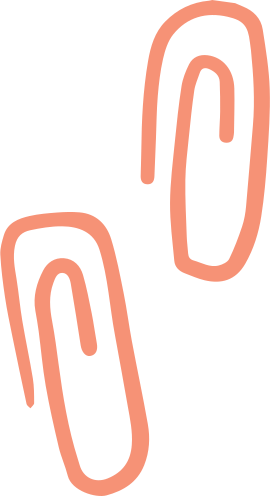 - Bàn phím, chuột và màn hình máy tính không được dùng như một thiết bị độc lập mà phải kết nối với máy tính. 
- Một số thiết bị có thể dùng 2 cách:
- Khi kết nối với máy tính: gọi là thiết bị vào hoặc thiết bị ra.
- Khi dùng độc lập: chức năng của thiết bị sẽ khác đi.
- Ví dụ: Ở một số lớp học có dùng tivi với màn hình lớn làm màn hình máy tính khi giảng bài. Lúc đó, cái tivi đang thực hiện chức năng làm thiết bị ra cho máy tính. Khi dùng độc lập thì tivi không phải thiết bị ra của máy tính nữa.
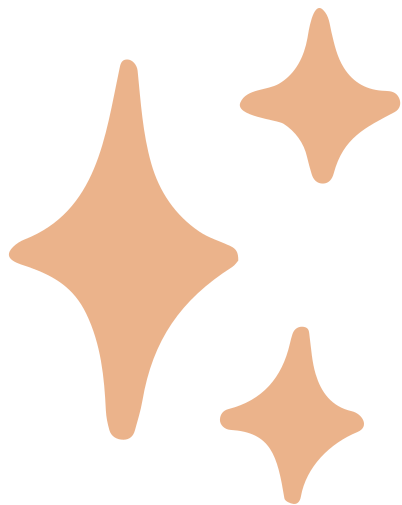 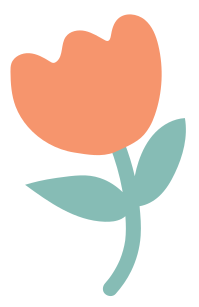 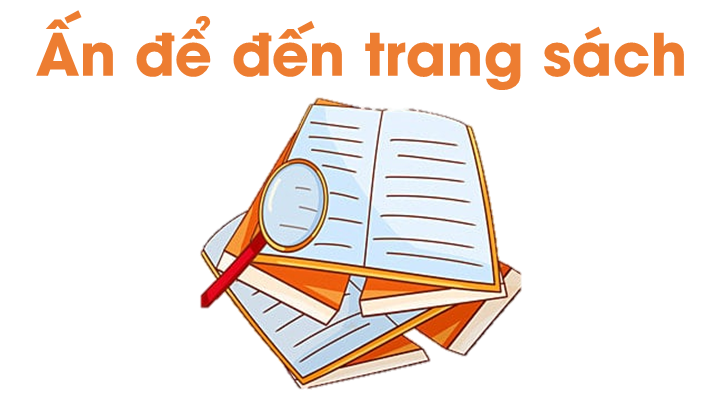 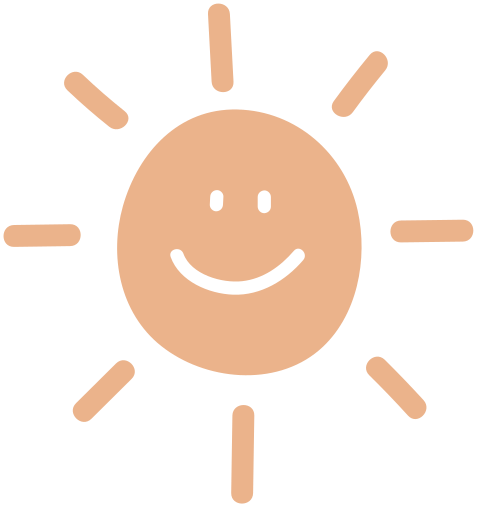 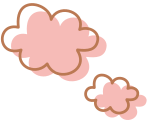 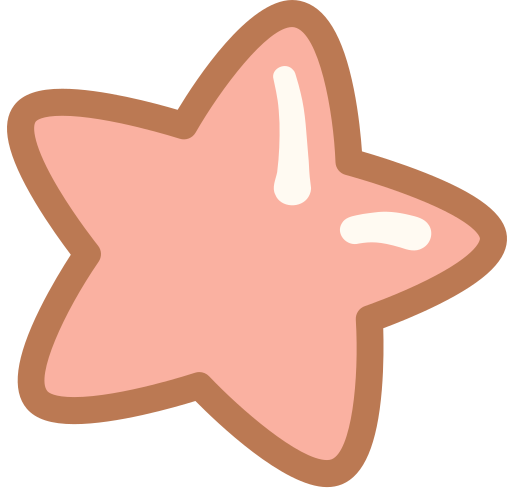 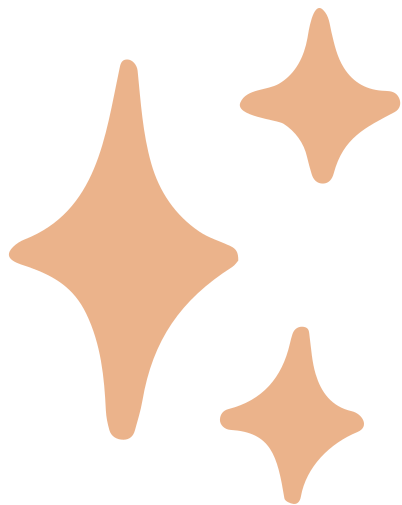 Hãy kể những thiết bị vào nhận thông tin dạng âm thanh và dạng hình ảnh mà em biết.
Hãy kể những thiết bị ra xuất thông tin dạng âm thanh và dạng hình ảnh mà em biết.
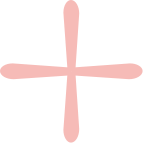 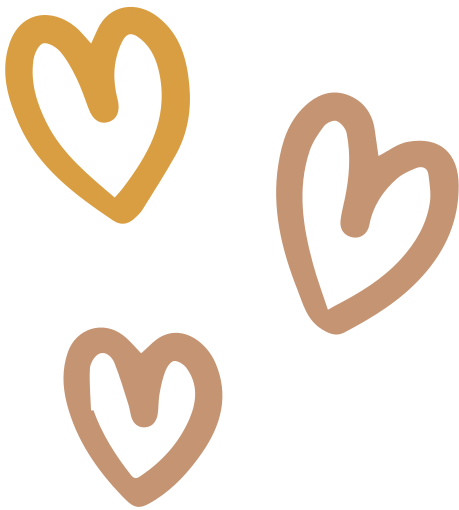 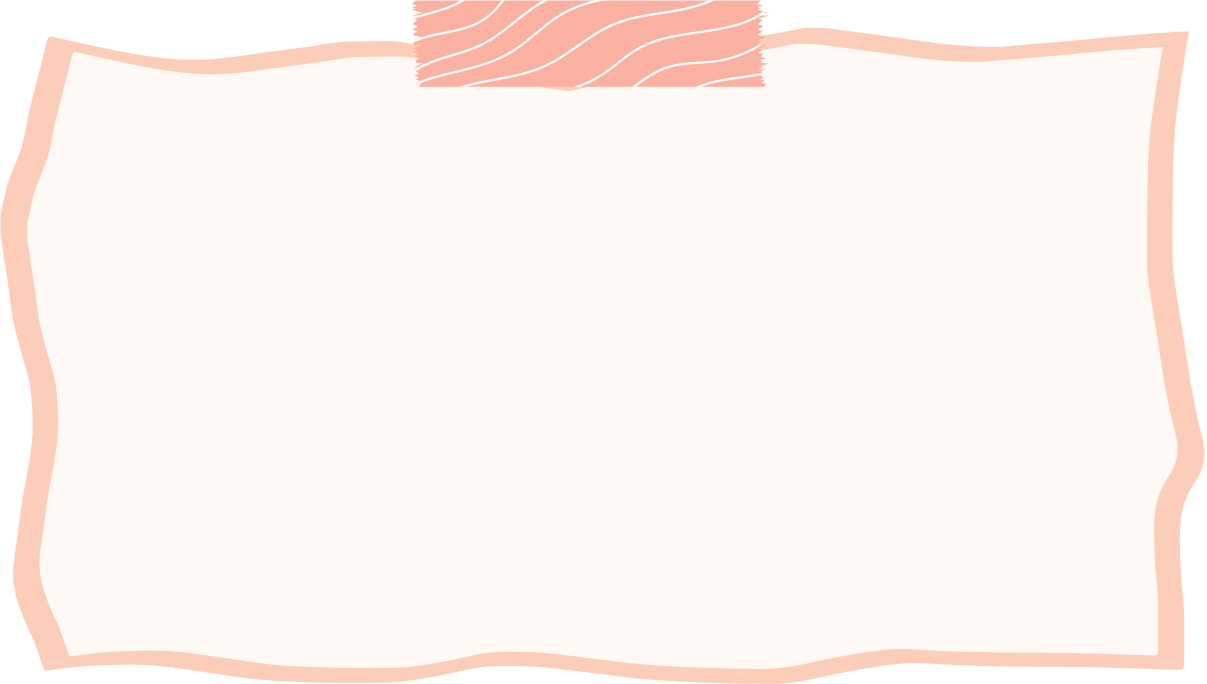 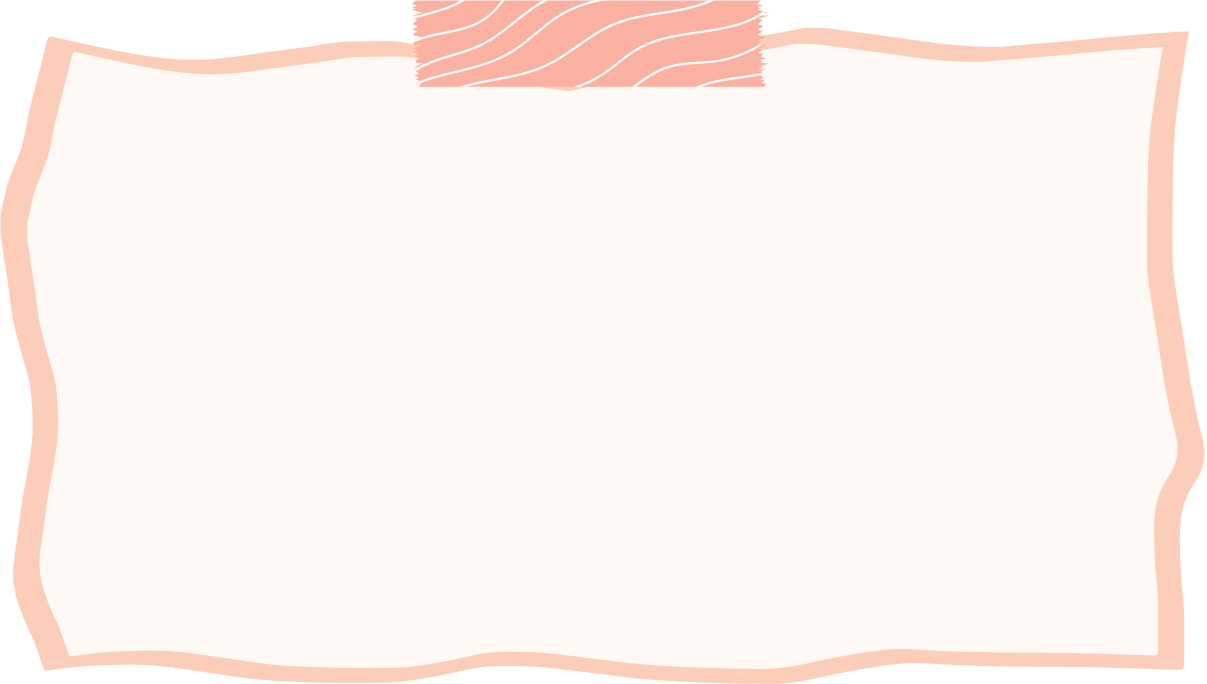 Bài 1
Bài 2
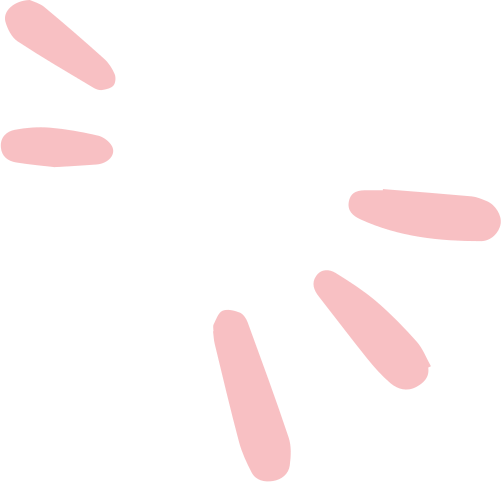 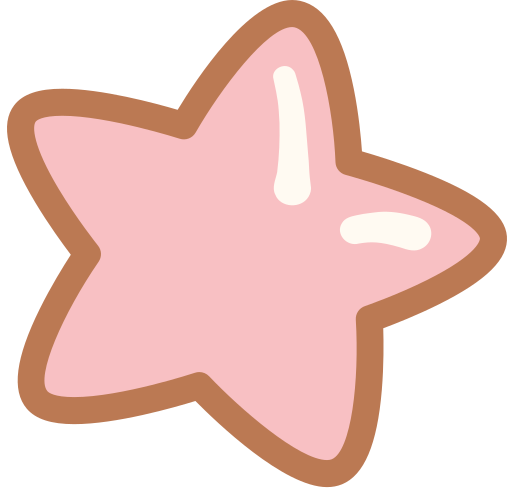 Bài 1
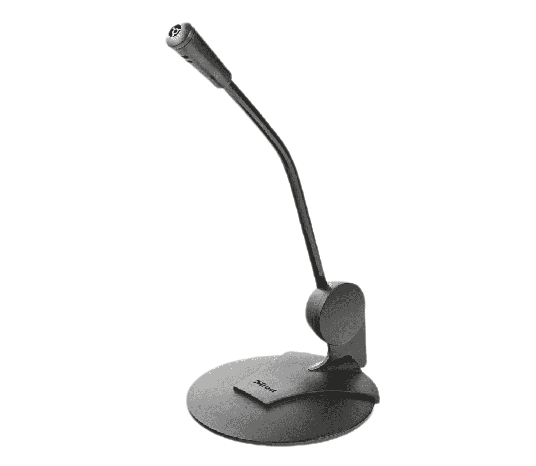 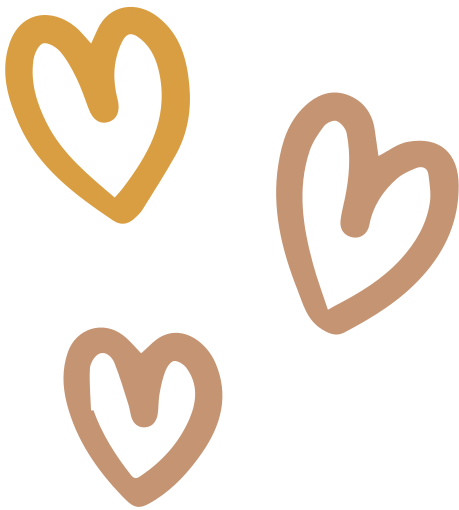 Thiết bị vào nhận thông tin dạng âm thanh: micro.
Thiết bị vào nhận thông tin dạng hình ảnh: máy ảnh, webcam, máy quay video, máy quét, máy quét 3D, đầu đọc mã vạch,…
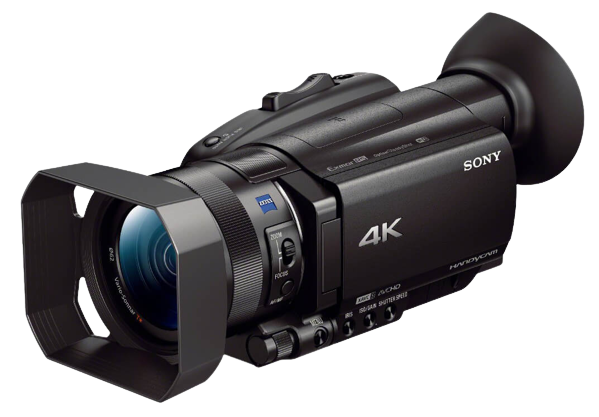 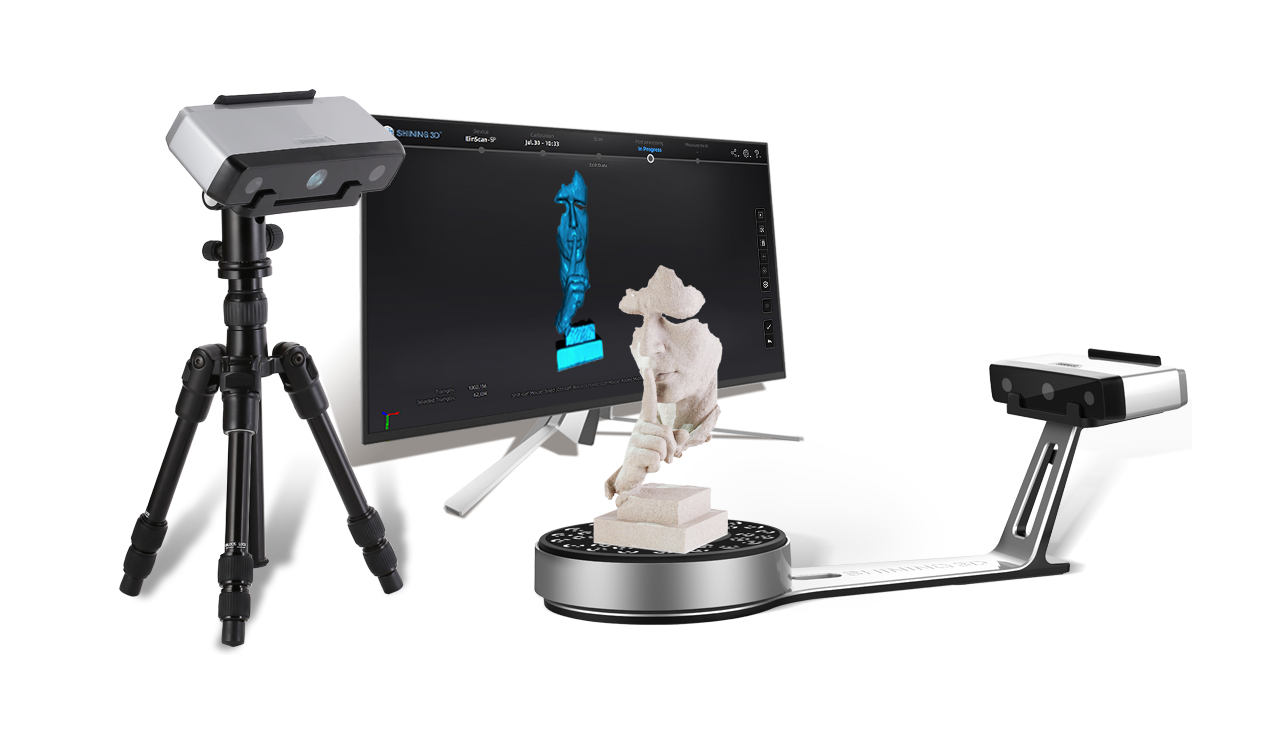 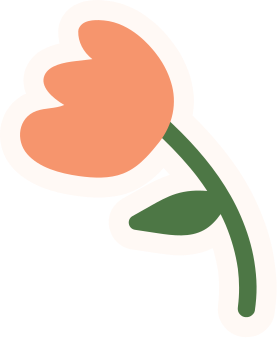 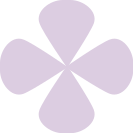 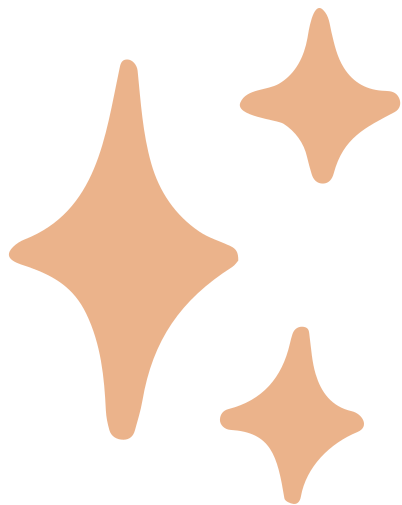 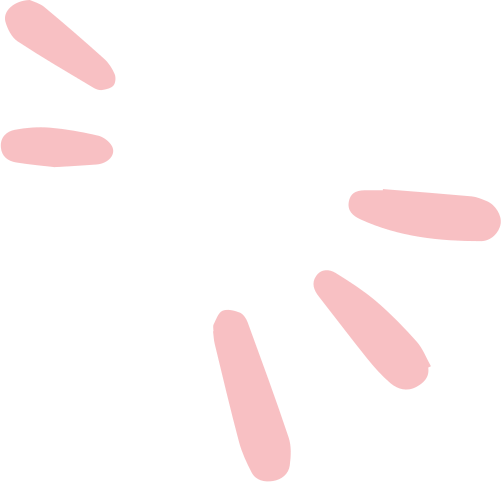 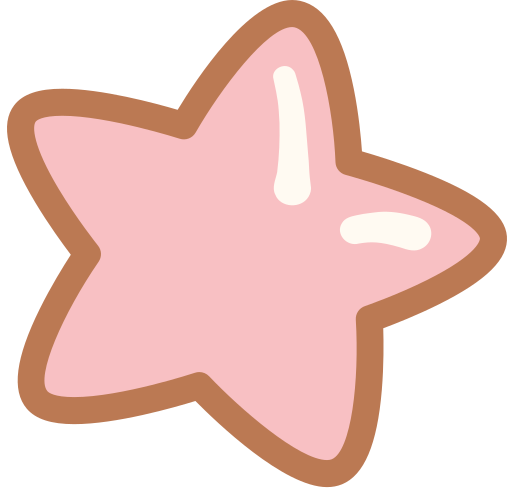 Bài 2
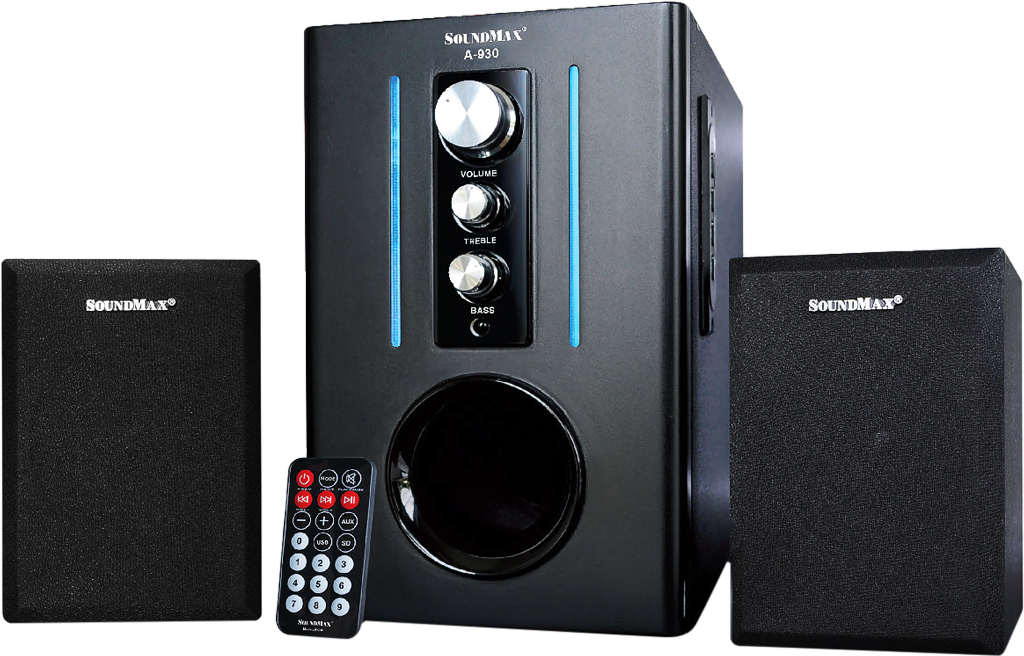 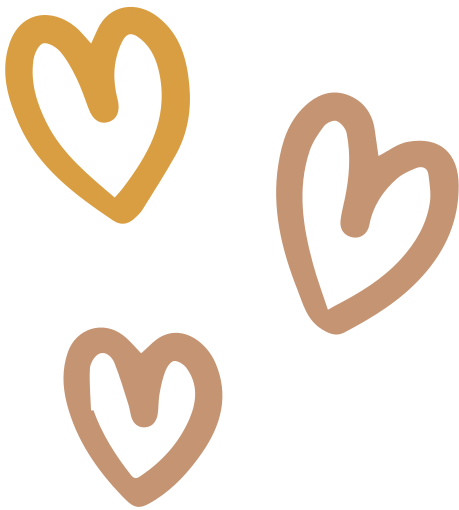 Thiết bị ra xuất thông tin dạng âm thanh: loa.
Thiết bị ra xuất thông tin dạng hình ảnh: màn hình, máy chiếu, máy in,…
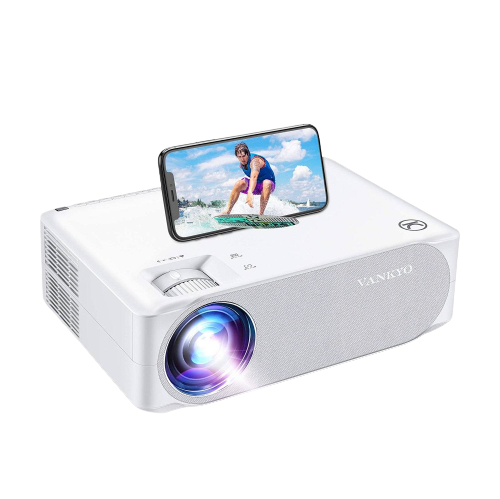 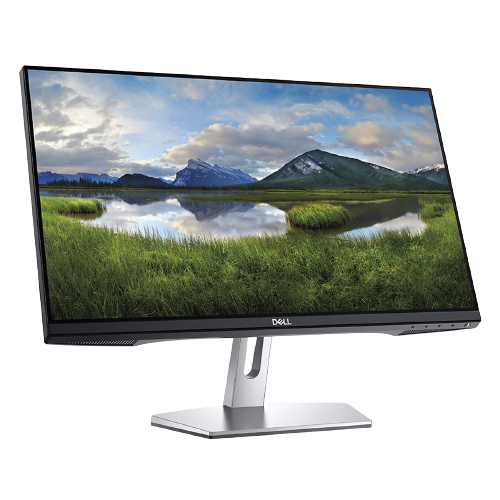 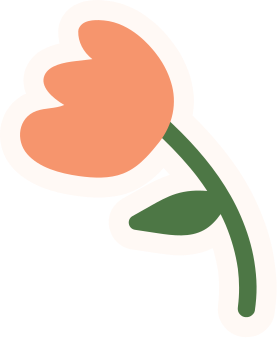 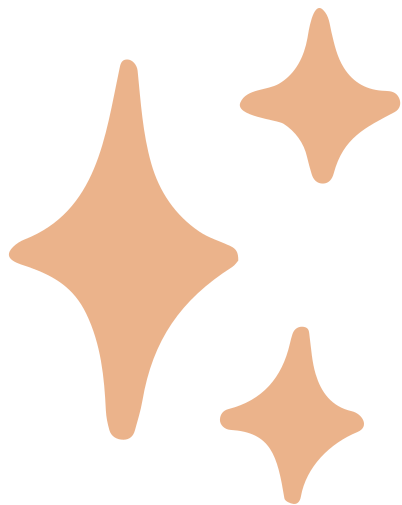 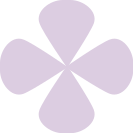 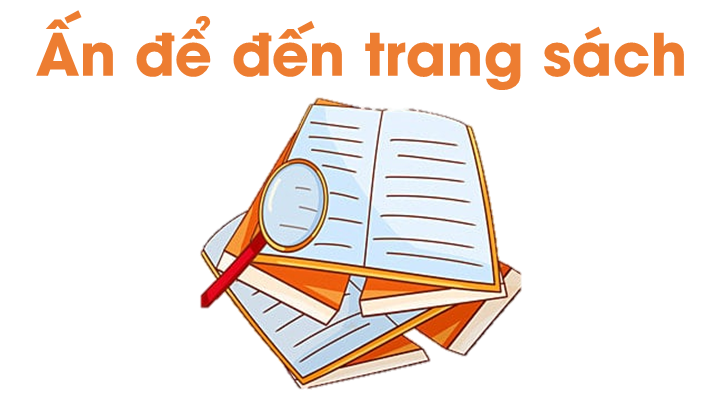 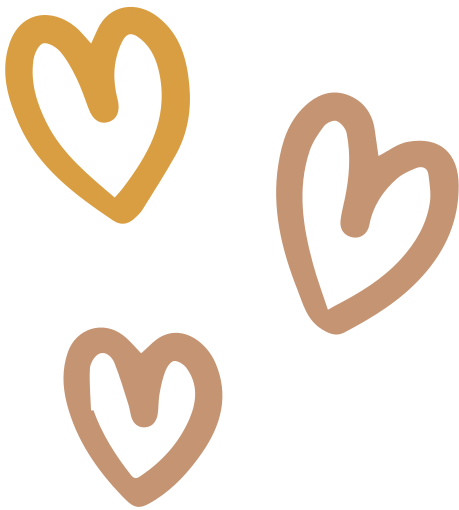 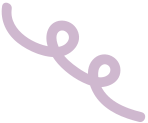 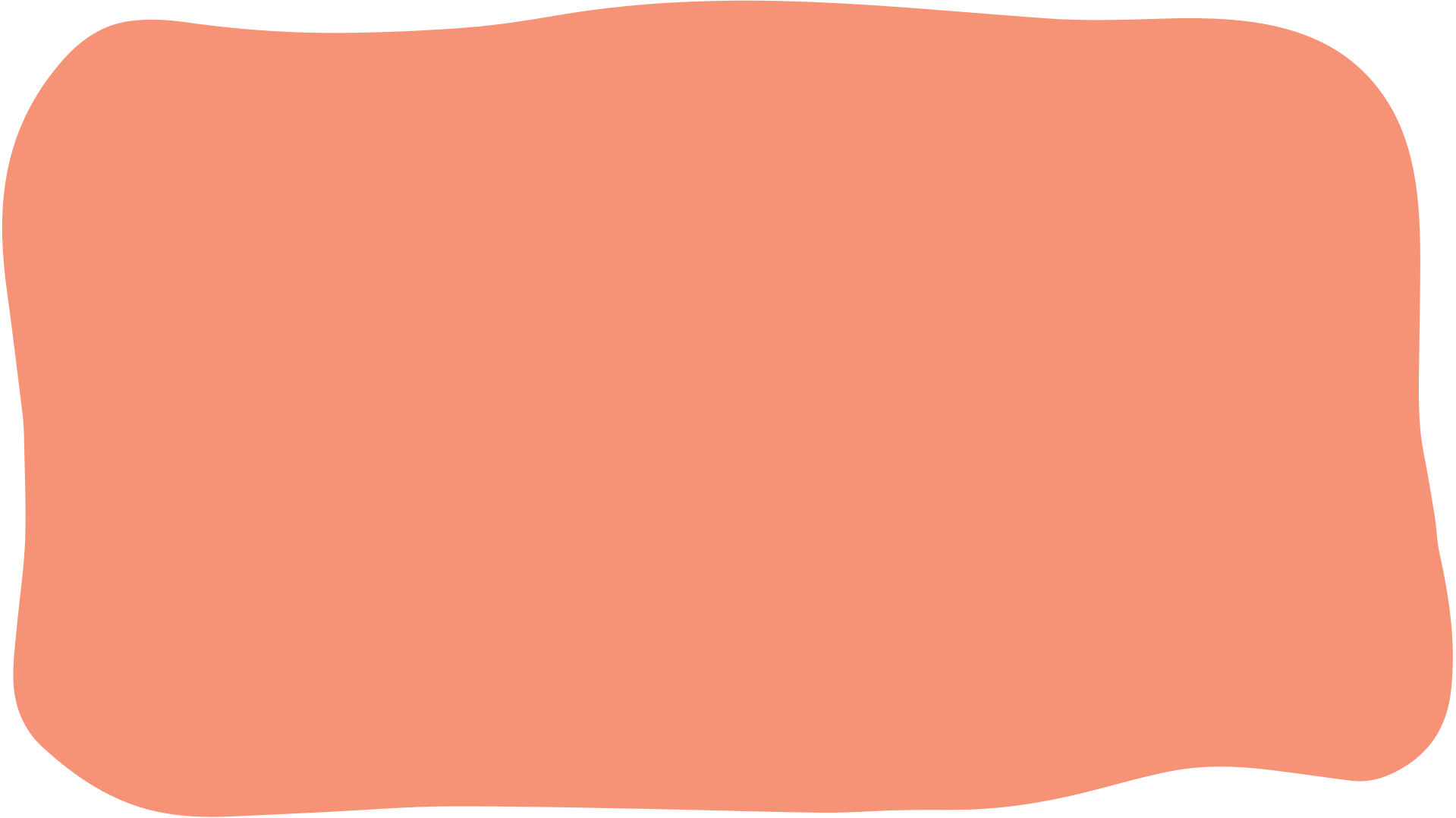 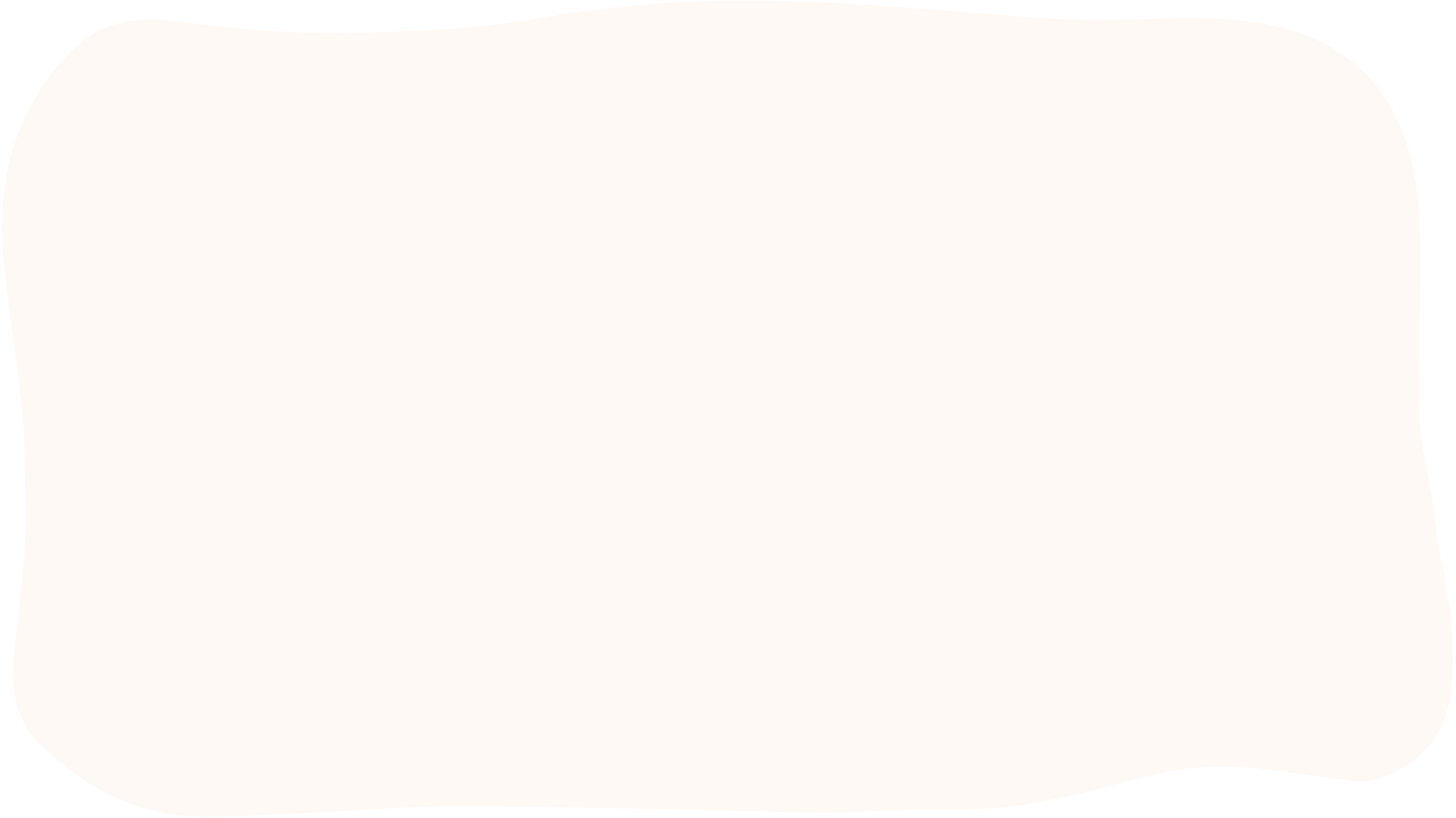 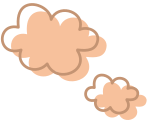 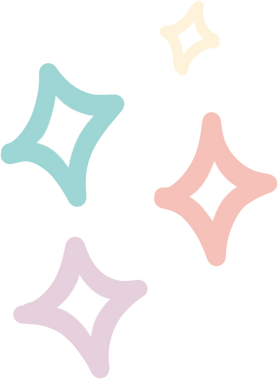 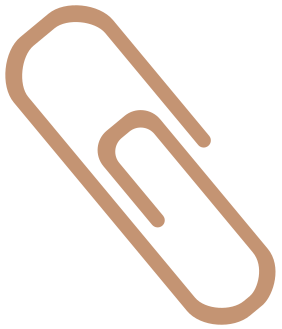 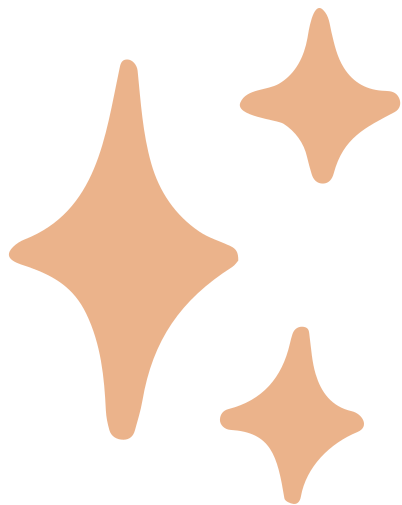 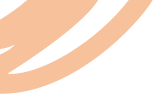 VẬN DỤNG
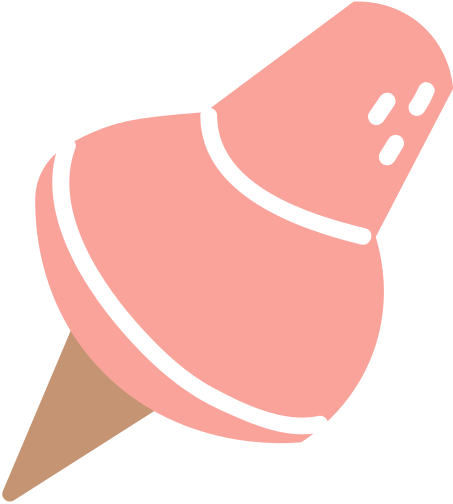 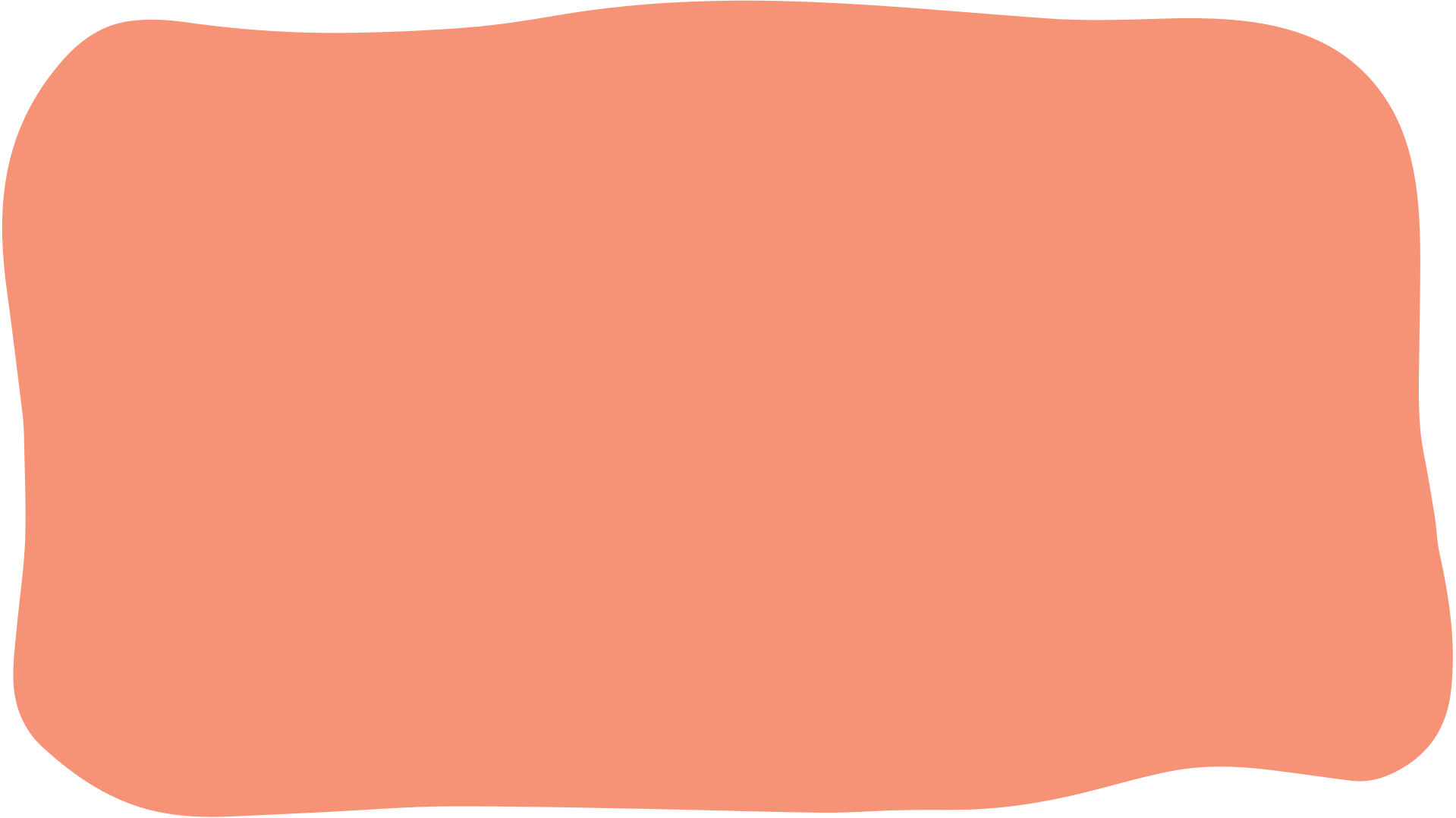 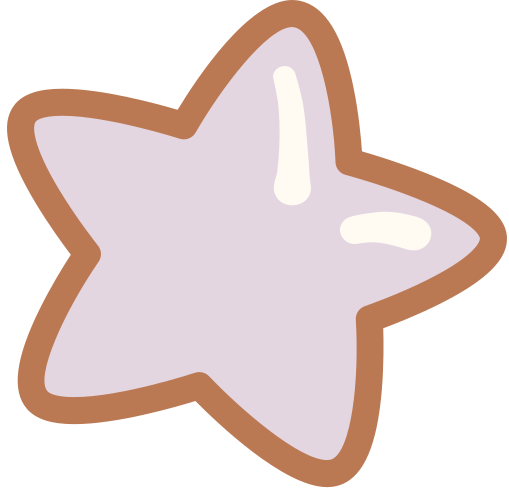 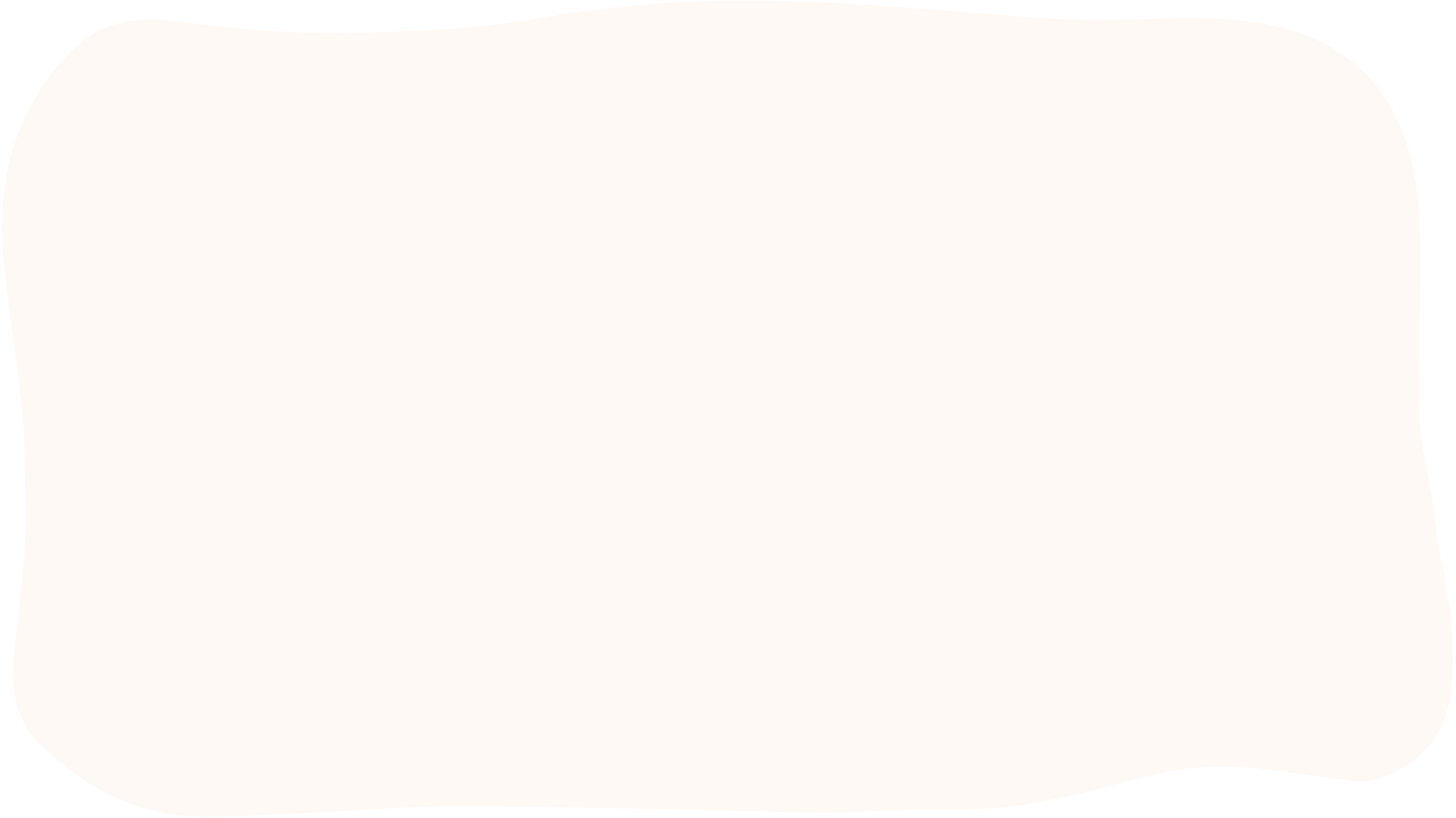 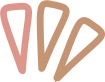 Nếu muốn chat video với bạn bằng máy tính để bàn thì em cần có thêm những thiết bị gì?
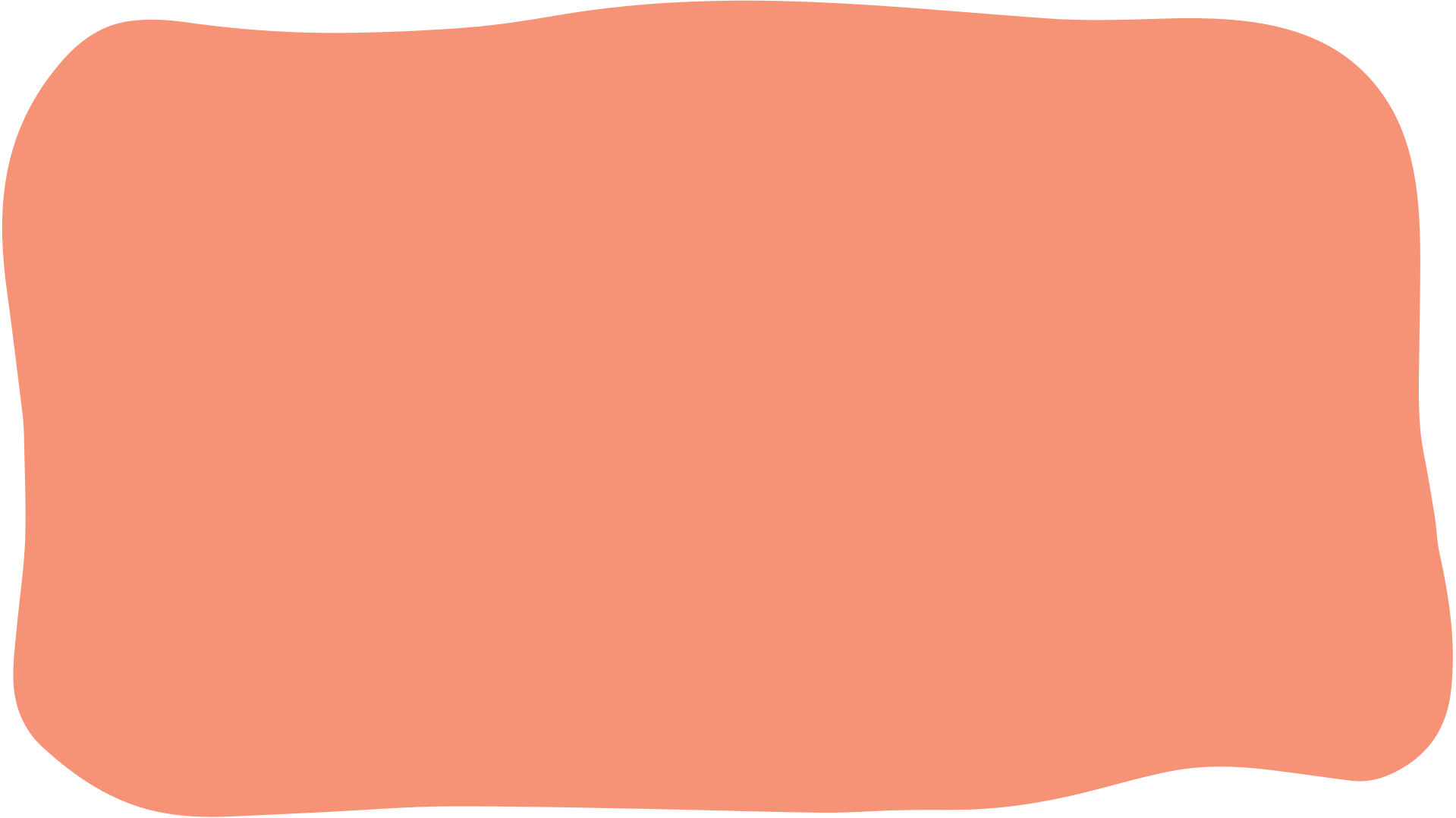 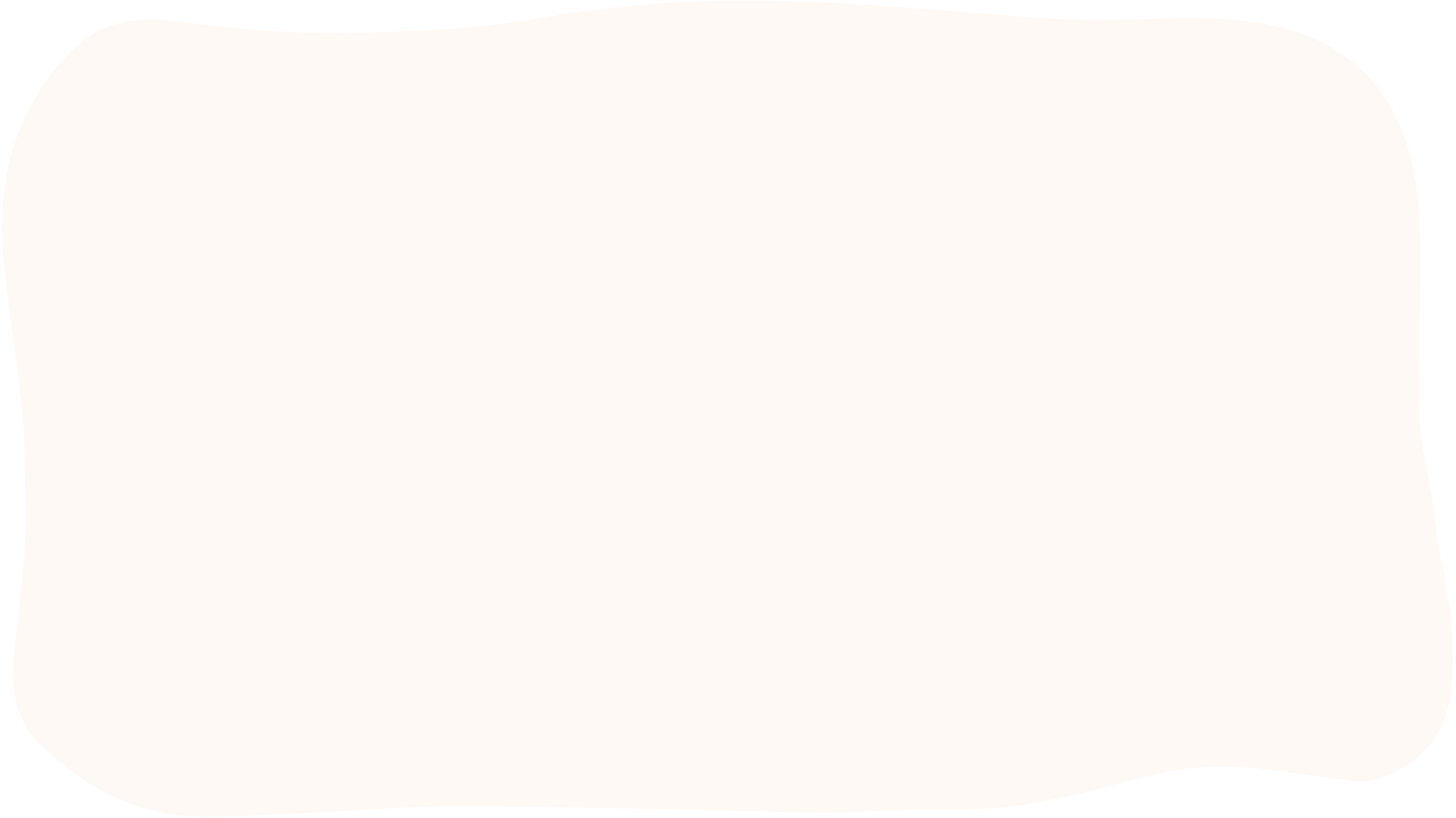 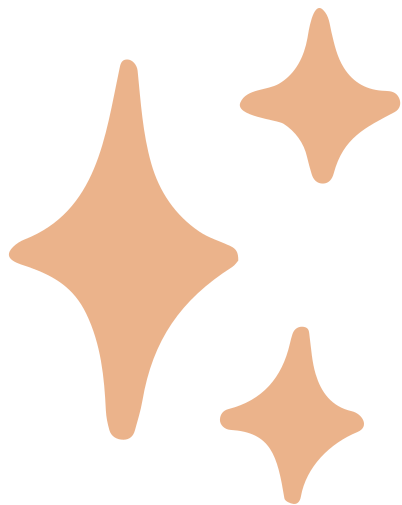 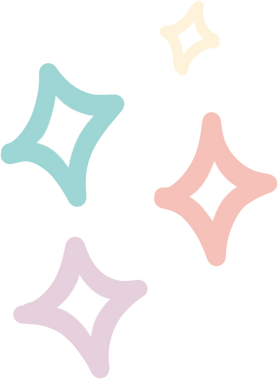 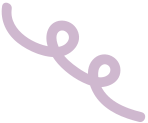 Nếu muốn chat video với bạn bằng máy tính để bàn thì em cần có thêm loa hoặc tai nghe, micro và webcam.
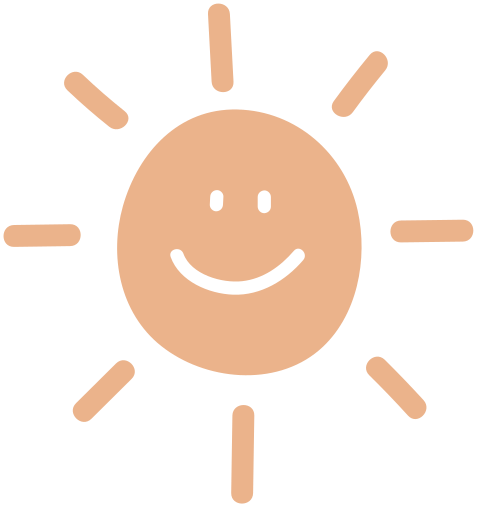 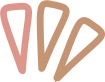 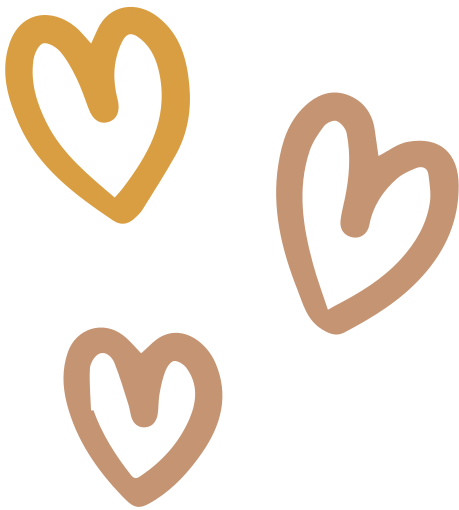 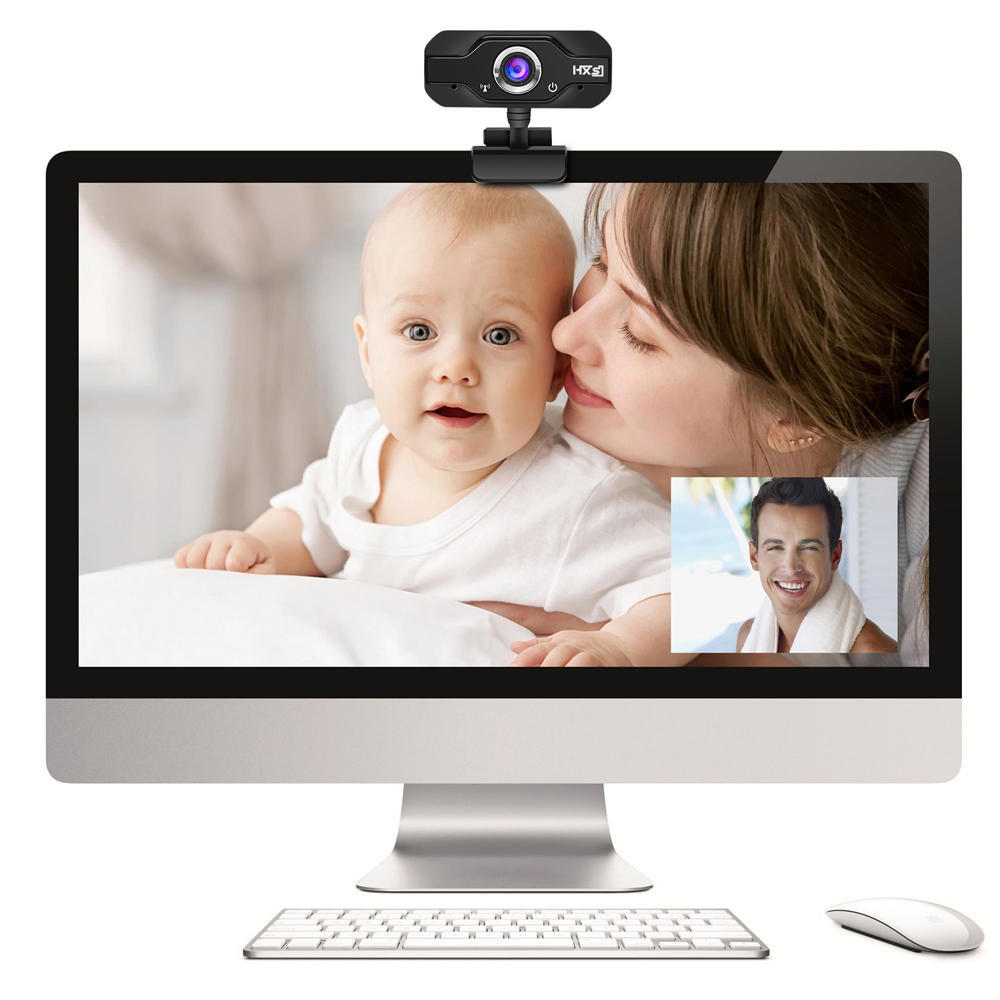 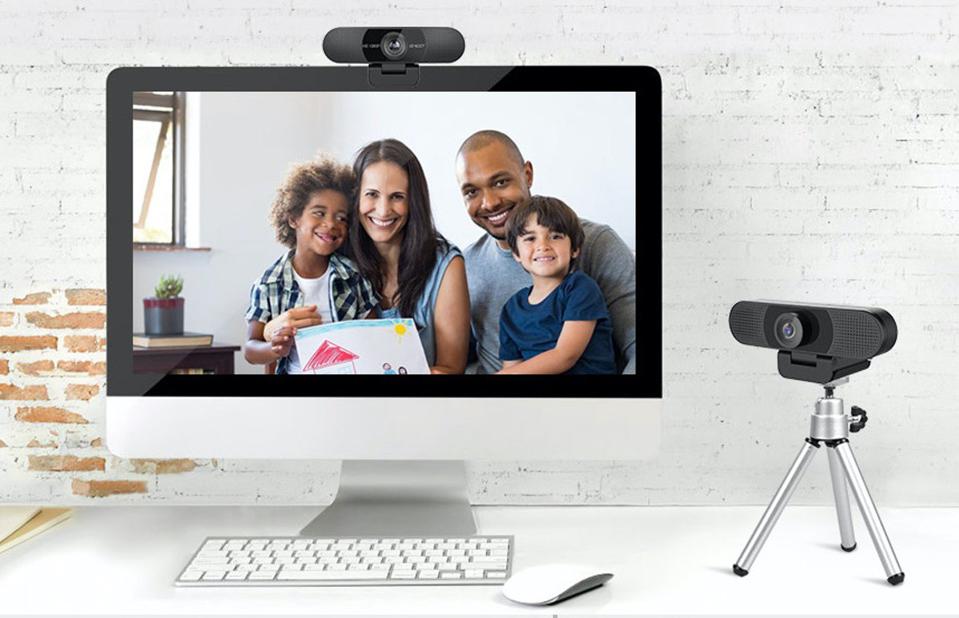 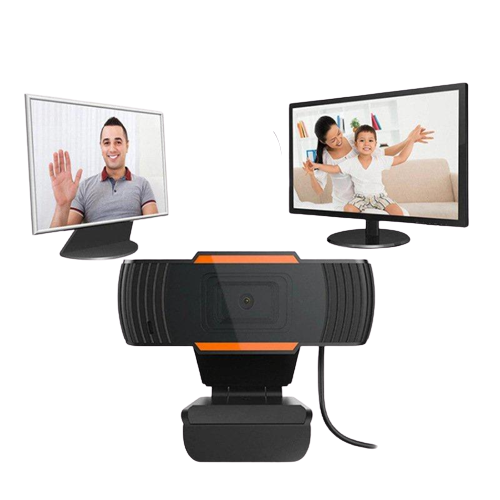 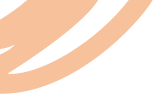 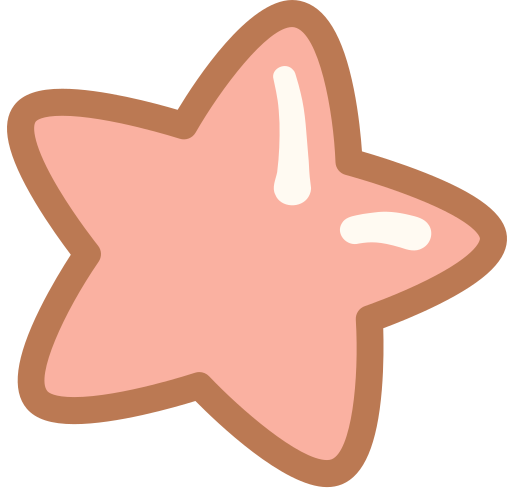 Tóm tắt bài học
Thiết bị vào và thiết bị ra cho máy tính đều rất đa dạng. Có những thiết bị số thu nhận thông tin khi kết nối trực tiếp với máy tính trở thành thiết bị vào. Có những thiết bị số xuất thông tin khi kết nối trực tiếp với máy tính trở thành thiết bị ra.
Có những thiết bị vừa là thiết bị vào vừa là thiết bị ra.
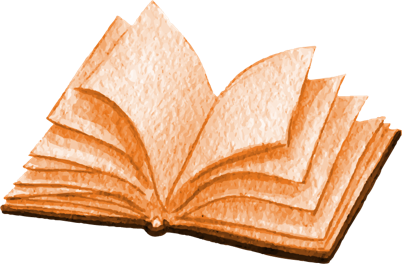 Hướng dẫn về nhà
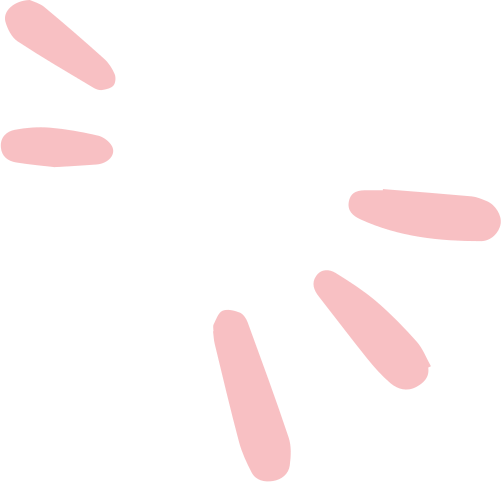 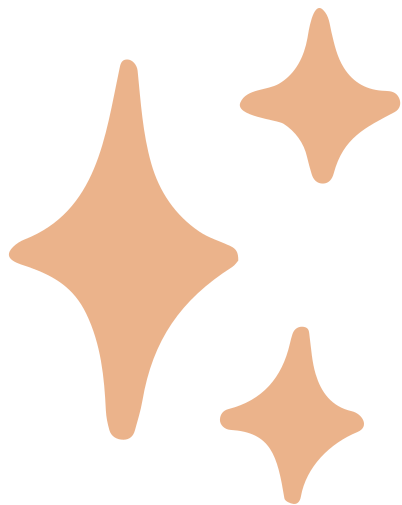 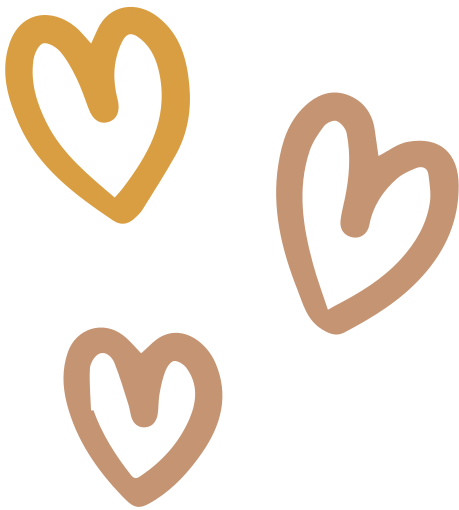 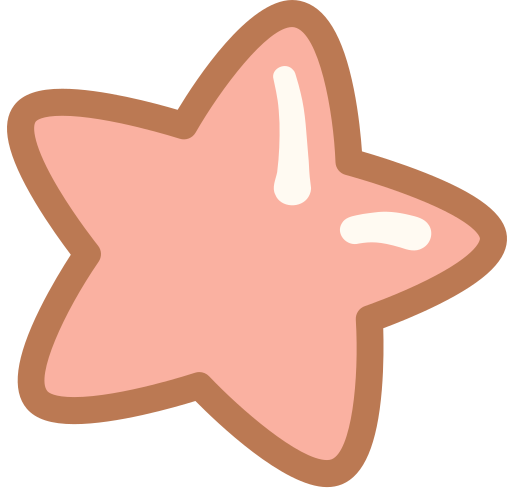 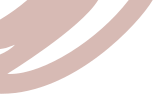 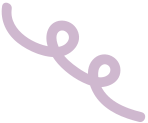 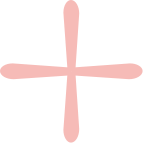 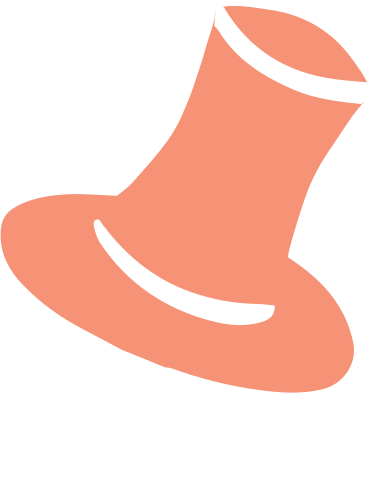 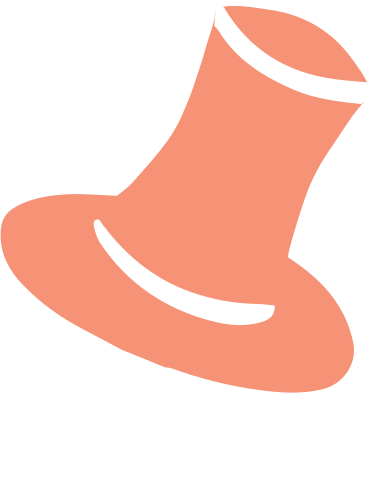 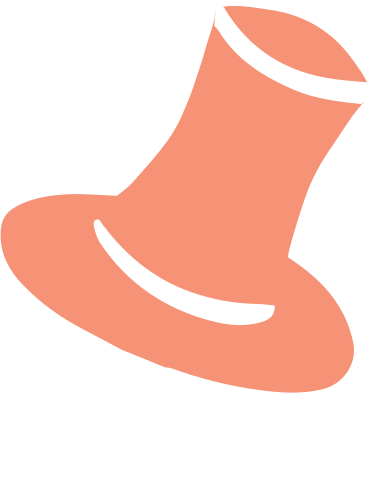 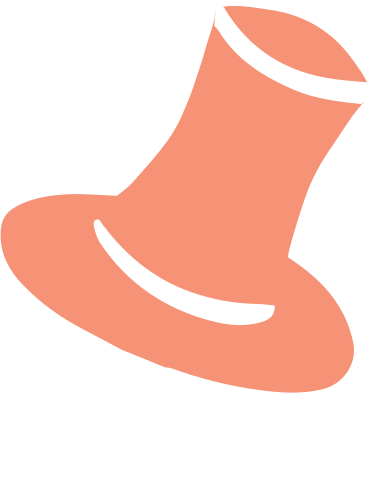 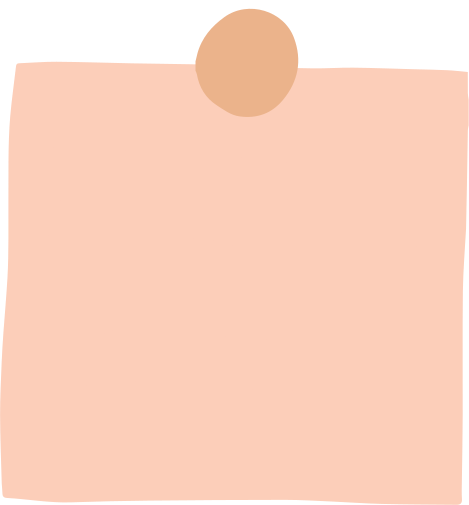 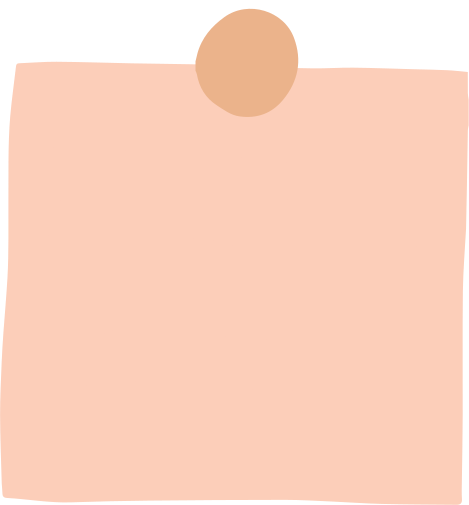 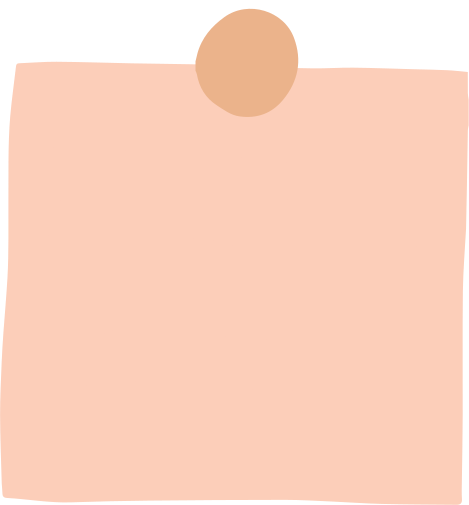 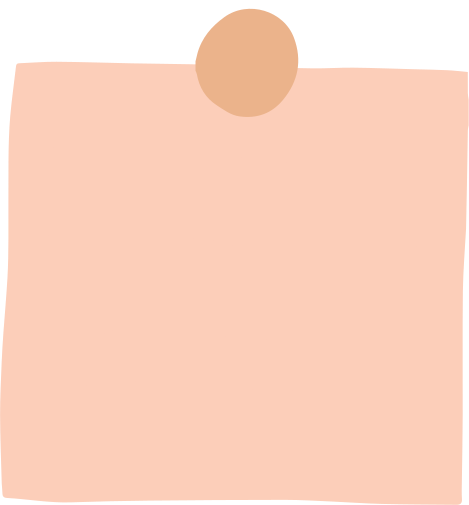 Đọc và tìm hiểu Bài 3: Thực hành với các thiết bị vào – ra
Hoàn thành bài tập
Câu hỏi tự kiểm tra – SGK tr.10
Ôn lại kiến thức đã học
Đọc Bài đọc thêm – SGK tr.10
Like fanpage Hoc10 - Học 1 biết 10 để nhận thêm nhiều tài liệu giảng dạy
theo đường link:
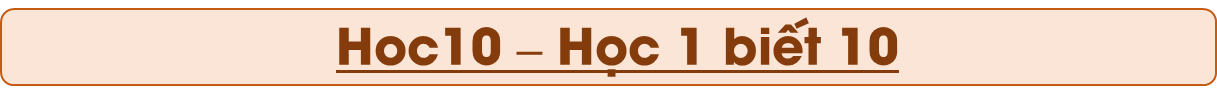 Hoặc truy cập qua QR code
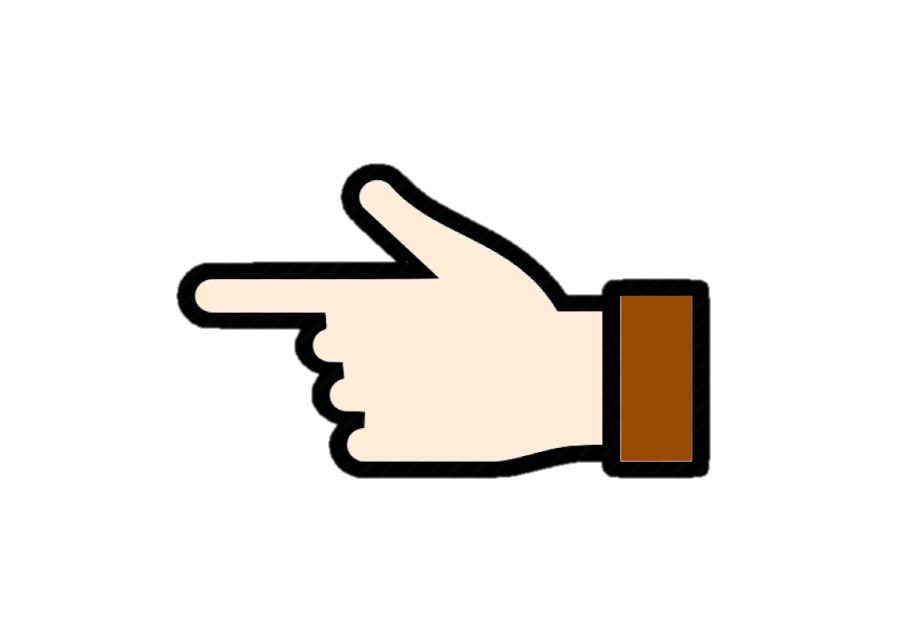 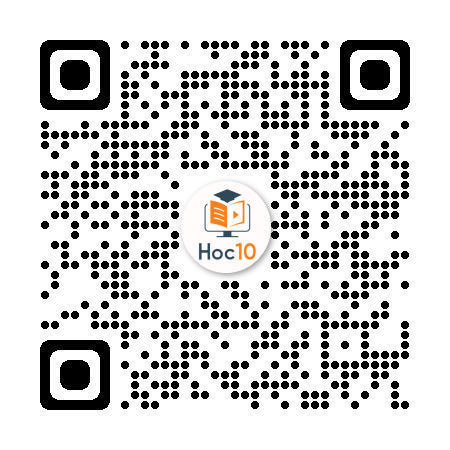